MESANE KANSERİ
Dr. Melek Yakar
ESOGÜTF Radyasyon Onkolojisi ABD
Sunum planı
Etyoloji- Epidemiyoloji –Risk Faktörleri 
Korunma- Erken Tanı 
Biyolojik karakteristikleri-  Moleküler Biyoloji
Klinik – Hasta Değerlendirme- Evreleme
Tedavi
Oligometastatik Hastalığa Yaklaşım
RT teknikleri
Takip
Etyoloji- Epidemiyoloji –Risk Faktörleri
6. en sık görülen kanser
Ortalama tanı yaşı erkekte 69 kadında 71 
%94 ürotelyal karsinom, %3 SCC, %1-2 adenokarsinom, %1 nöroendokrin (small cell dahil)
SCC sıklıkla ‘Schistosoma haematobium’ enfeksiyonuna sekonder görülür (Afrika, Orta Doğu ve özellikle Mısır).
%70-85 superfisiyal hastalık %70 noninvaziv papiller (Ta), %10 in situ flat (Tis), %20 T1 (submukoza- lamina propriya inv)
% 30  T2 ve üzeri hastalık
Etyoloji- Epidemiyoloji –Risk Faktörleri
RİSK FAKTÖRLERİ:

Erkek 
Beyaz ırk
Sigara
Kişisel /ailesel  mesane kanseri öyküsü
Pelvik RT öyküsü, siklofosfamid
Kronik enfeksiyon
Obezite
DM (metformin ile tedavi riski azaltıyor)
Lynch sendrom
Çevresel- mesleki maruziyet (aromatik aminler, deri işleme, arsenik)
Korunma- Erken Tanı
Standart korunma yöntemi yok 
İyi beslenme, sigarayı bırakma, kronik enfeksiyonu önleme
Erken tanı ve tarama için idrar sitolojisi  özgüllüğü yüksek ancak  duyarlılık ve ön test olasılığı düşük  zayıf tarama testi, yeterli kanıt yok
Biyolojik karakteristikleri vemoleküler biyoloji
Moleküler özelliklere göre 5 subtip tanımlanmş
Moleküler özelliklere göre 5 subtip tanımlanmış.
5 yıllık GS;  luminal papiller grupta %60 , bazal skuamoz %40 ,  luminal %40 , luminal infiltre %25  ve  neuronal de  %15
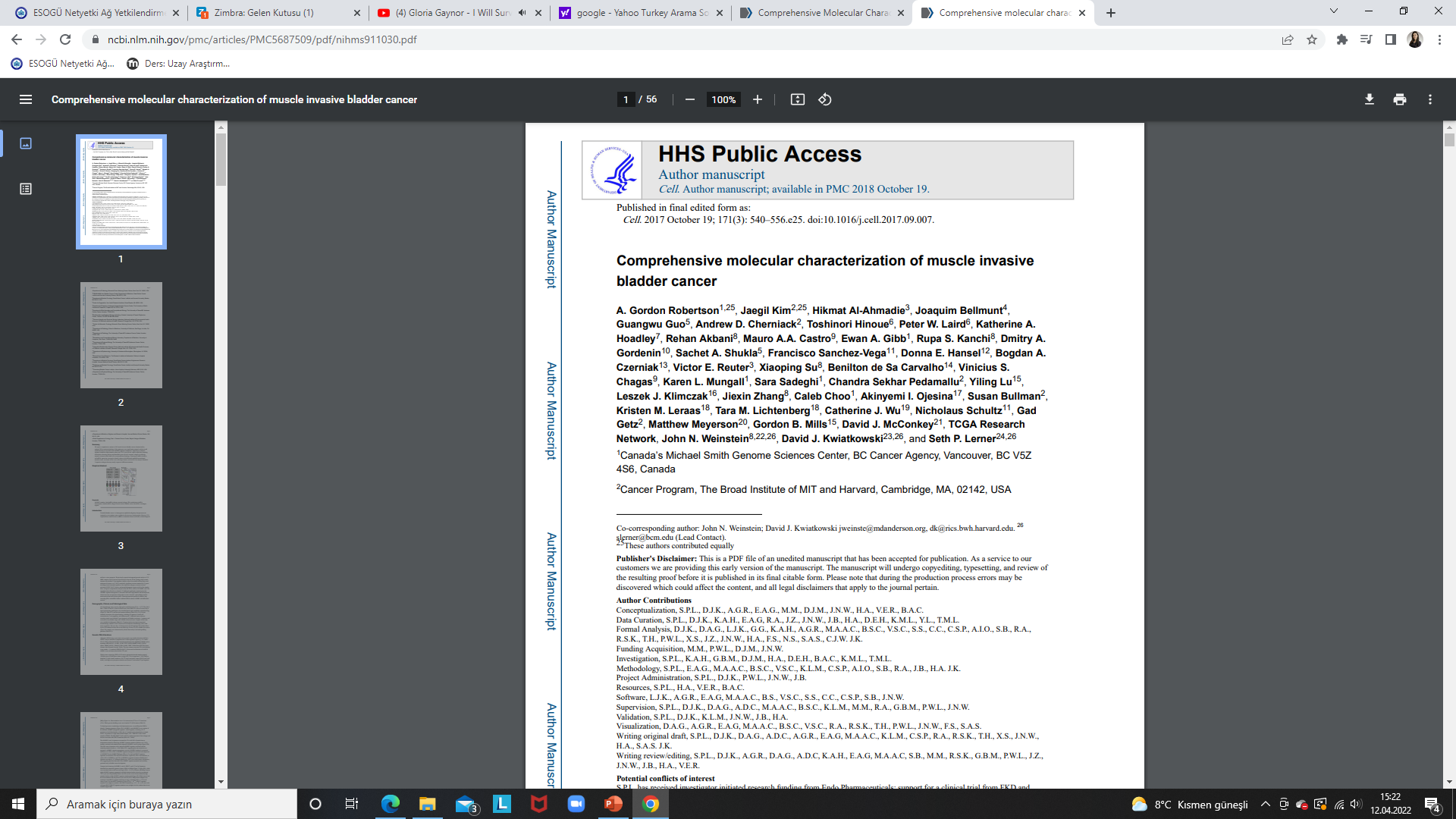 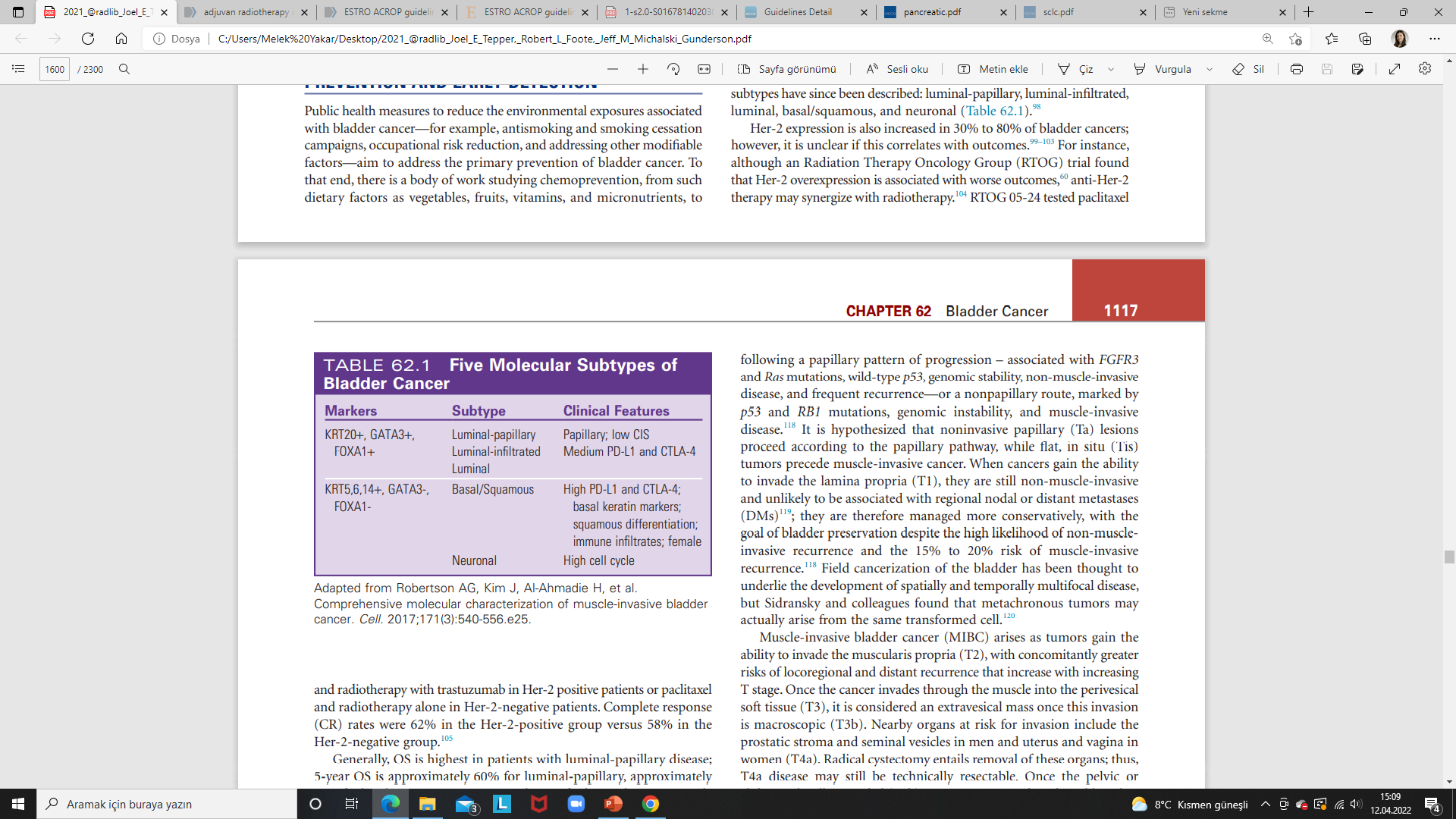 Full-text : https://www.ncbi.nlm.nih.gov/pmc/articles/PMC5687509/pdf/nihms911030.pdf
Biyolojik karakteristikleri vemoleküler biyoloji
Her-2 ekspresyonu %30-80 vakada pozitif, prognoz ile ilişkisi net değil
RTOG 05-24  çalışması  faz I/II   Paklitaksel +RT+ trastuzumab (Her2+) ve Paklitaksel +RT (Her2-) iki kol kıyaslanmış 
Tam yanıt  Her2+  vakalarda %62 ve Her2-  vakalarda  %58   trastuzumab ekleme ile sağkalım avantajı +  , ileri araştırmalara ihtiyaç var
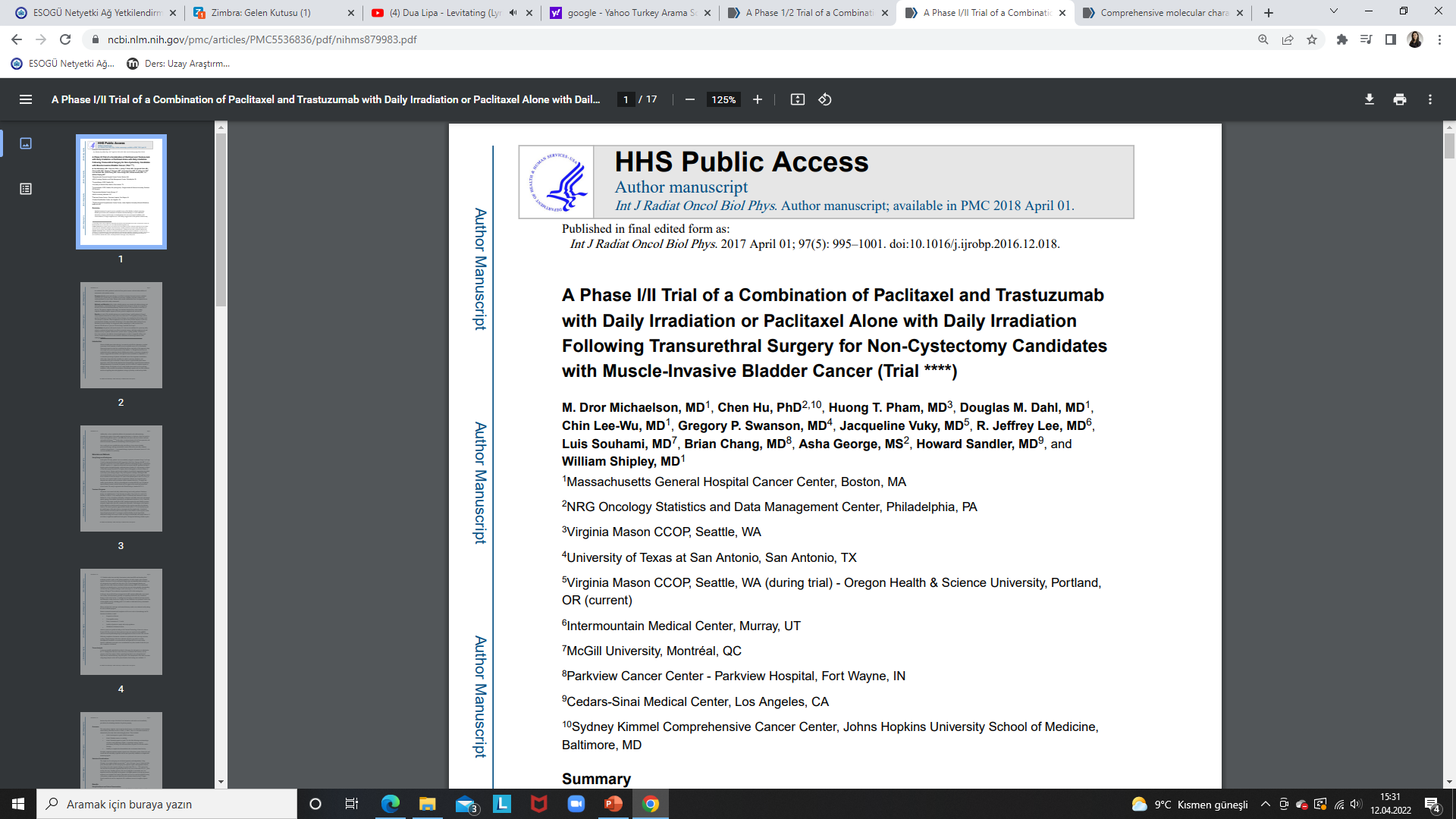 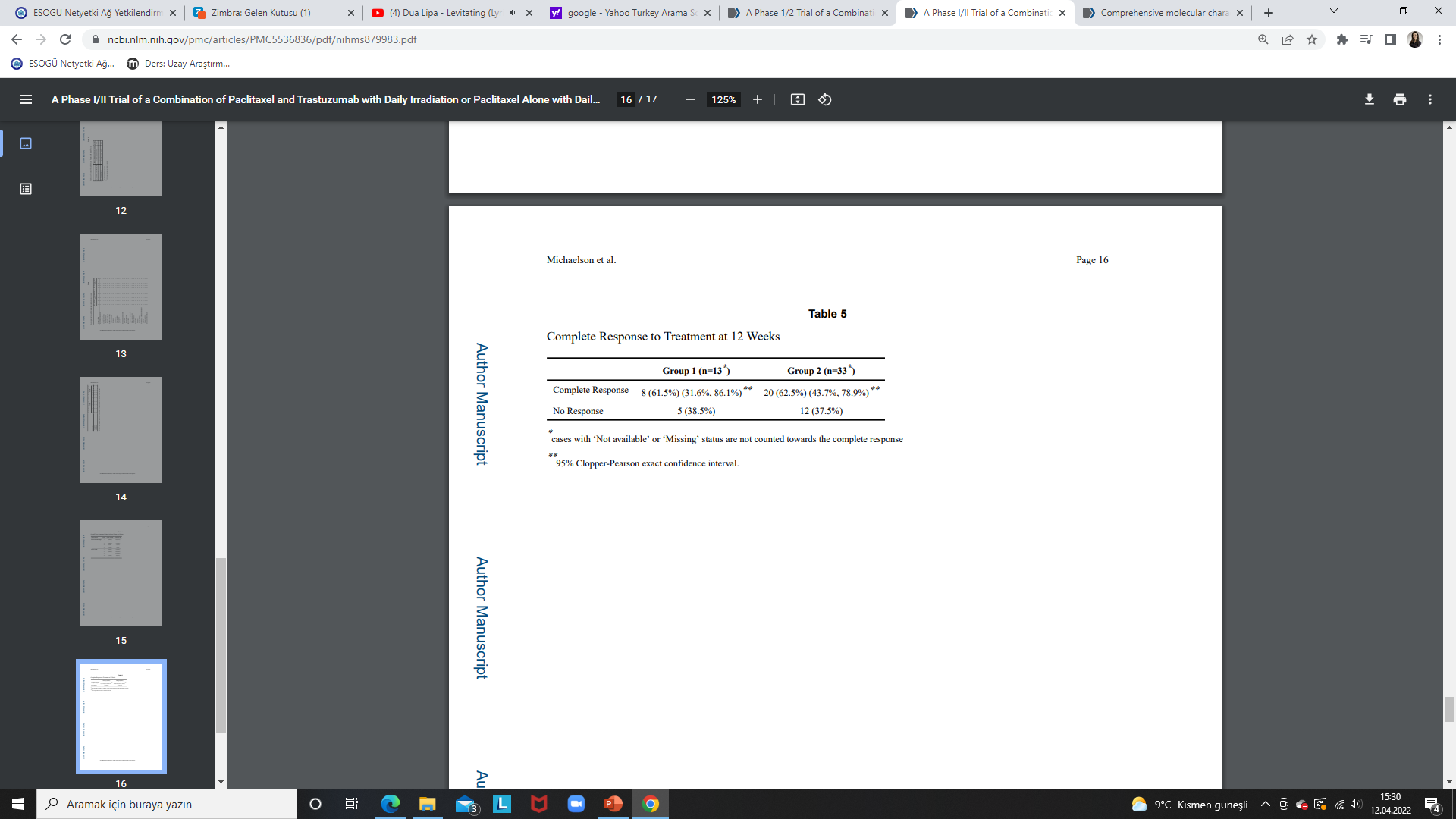 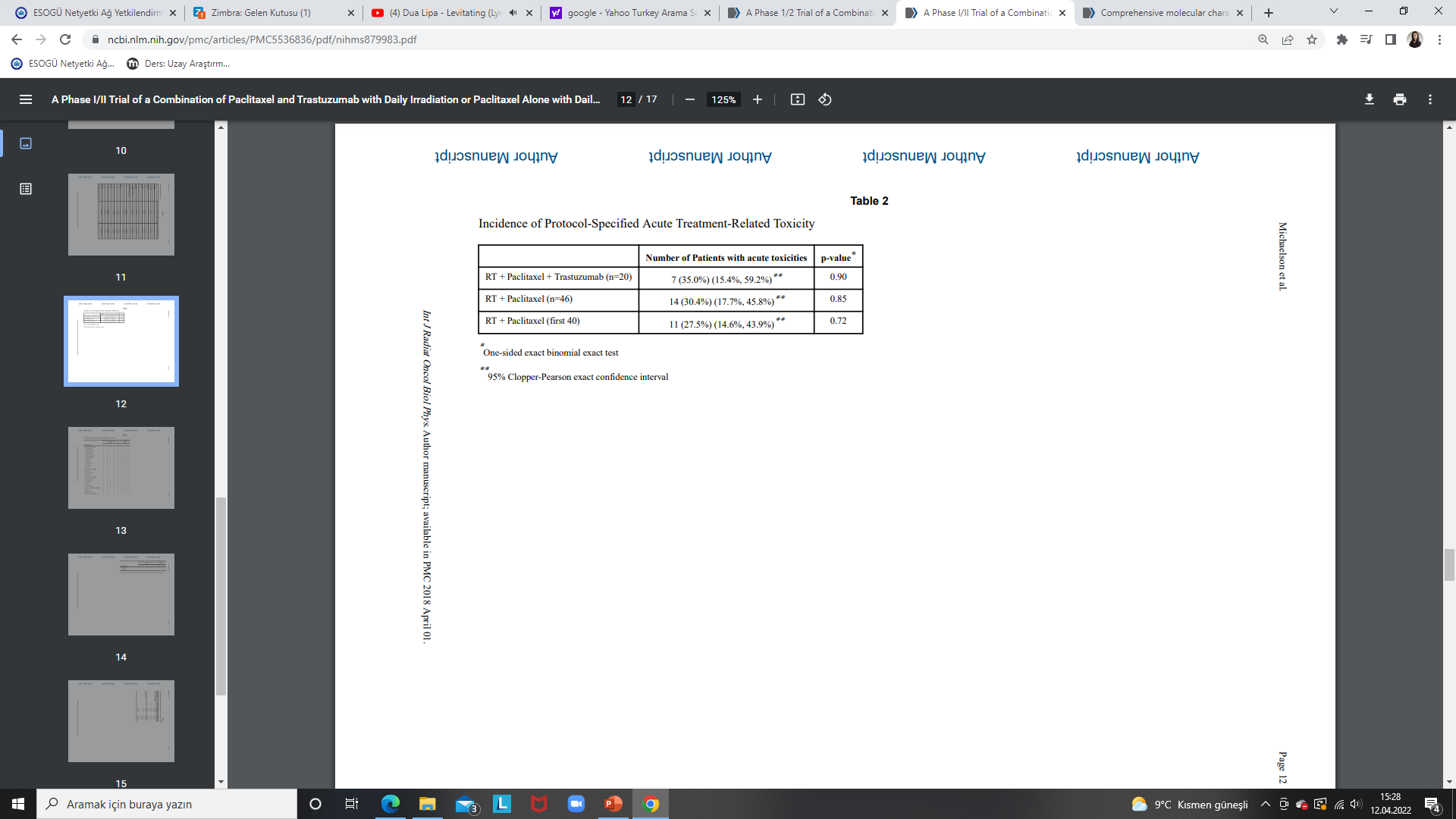 Full-text: https://www.ncbi.nlm.nih.gov/pmc/articles/PMC5536836/pdf/nihms879983.pdf :
EVRELEME
KASA İNVAZE OLMAYAN MESANE KANSERİ:
Anamnez, fizik muayene, sistoskopi 
Akciğer görüntülemesi şart değil
Kontrastlı/ kontrastsız abdomen ve pelvik BT 
İodinli kontarst madde allerjisi var ise BFT  kötü ise (GFR  > %30 olmalı ve akut renal hasar olmamalı)  kontrastsız
İodin ve godolinium lu kontarst madde allerjisi olanlarda kontrastsız tetkik ya da usg  
Kemik ve beyin incelemesine tanıda gerek yok
evreleme
KASA İNVAZE MESANE KANSERİ 
Anamnez, fizik muayene, sistoskopi 
Akciğer görüntülemesi şart -  2 yönlü ac graf / kontarstlı ya da kontrastsız torask BT( tercih edilen)-- PET BT – kategori 2B  -- seçilmiş T2 vakalarda ve >cT3 evrede tercih edilebilir.
Kontrastlı/ kontrastsız abdomen ve pelvik BT 
İodinli kontarst madde allerjisi var ise BFT  kötü ise (GFR  > %30 olmalı ve akut renal hasar olmamalı)  kontrastsız
İodin ve godolinium lu kontarst madde allerjisi olanlarda kontrastsız tetkik ya da usg  
Semptomatik ya da yüksek riskli hastalarda, lab testlerinde kemik met şüphesi  olan vakalarda MR ya da PET-BT ile kemik görüntülemesi yapılmalıdır.
Beyin görüntülemesi semptomatik ve yüksek riskli( küçük hücreli histolojisi )vakalarda yapılmalıdır.
Tanı- evreleme
Tanı- evreleme
5 biyobelirteç mesane kanseri tanı- takipte kullanımı için FDA onayı almıştır. Ancak sistoskopinin yerini tutmaz  Intravezikal tedaviye yanıt ve belirsiz sitolojide faydası olabilir.
evreleme
Perivesical, obturator, internal iliac, external iliac,common iliac and sacral nodes.
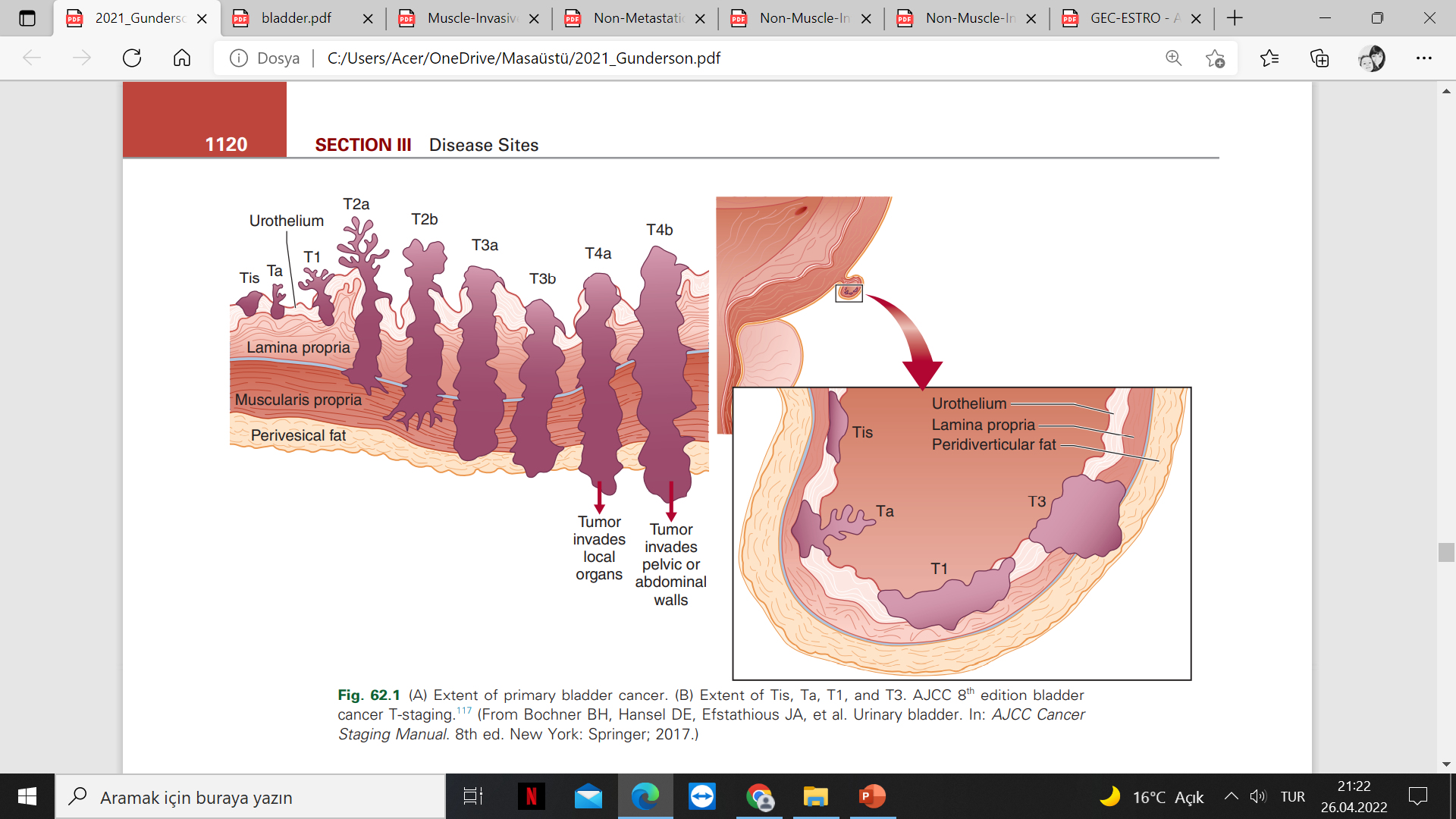 semptomlar
Ağrısız gros hematüri (en sık semptom)
Ağrı 
Semptomatik obstrüksiyon
Üriner sistem ve İB ile ilgili semptomlar 
Hematokezya
Hematospermi
Vajinal kanama
Palpabl abdominal kitle
Kasa invaze olmayan mesane kanseri
Tanıda çoğu vaka (%70-80) kasa invaze olmayan grupta 
Mortalite oranı düşük ancak sadece TUR sonrası  takipte %50-70 oranında rekürrens görülmekte. Bu vakalardan  %10-20 ‘si kasa invaze mesane kanseri olarak nüks etmekte.
Progresyon için risk faktörleri  tm grade, evre, tümör sayısı, tm boyutu, CIS varlığı, rekürrens oranı, tanıda yaş
Kasa invaze olmayan mesane kanseri
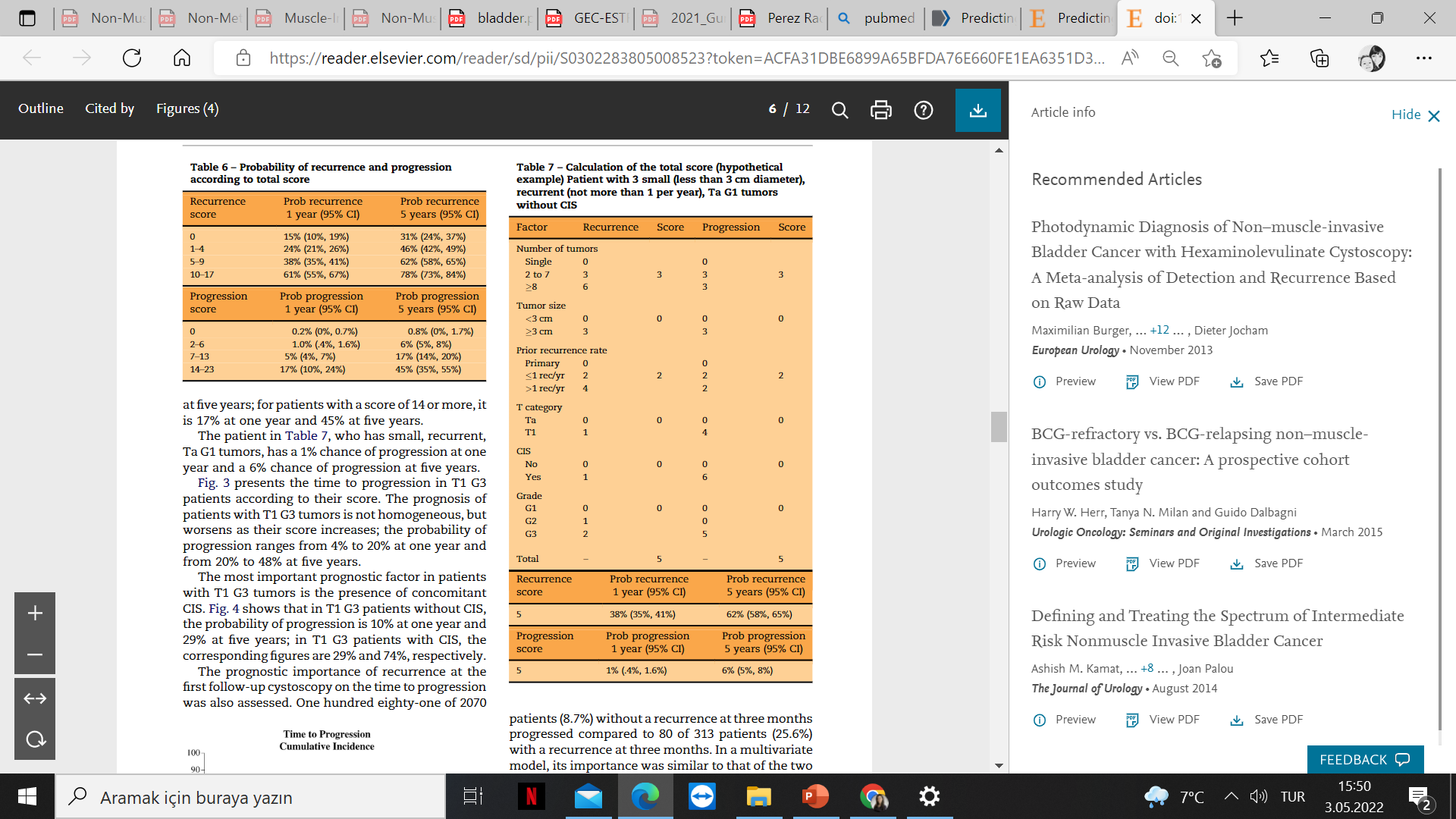 Düşük riskli tümörlerde kasa invaze  daha riskli gruba progrese olmasını ve rekürrens riskini hesaplayan EORTC ‘bladder cancer calculator’
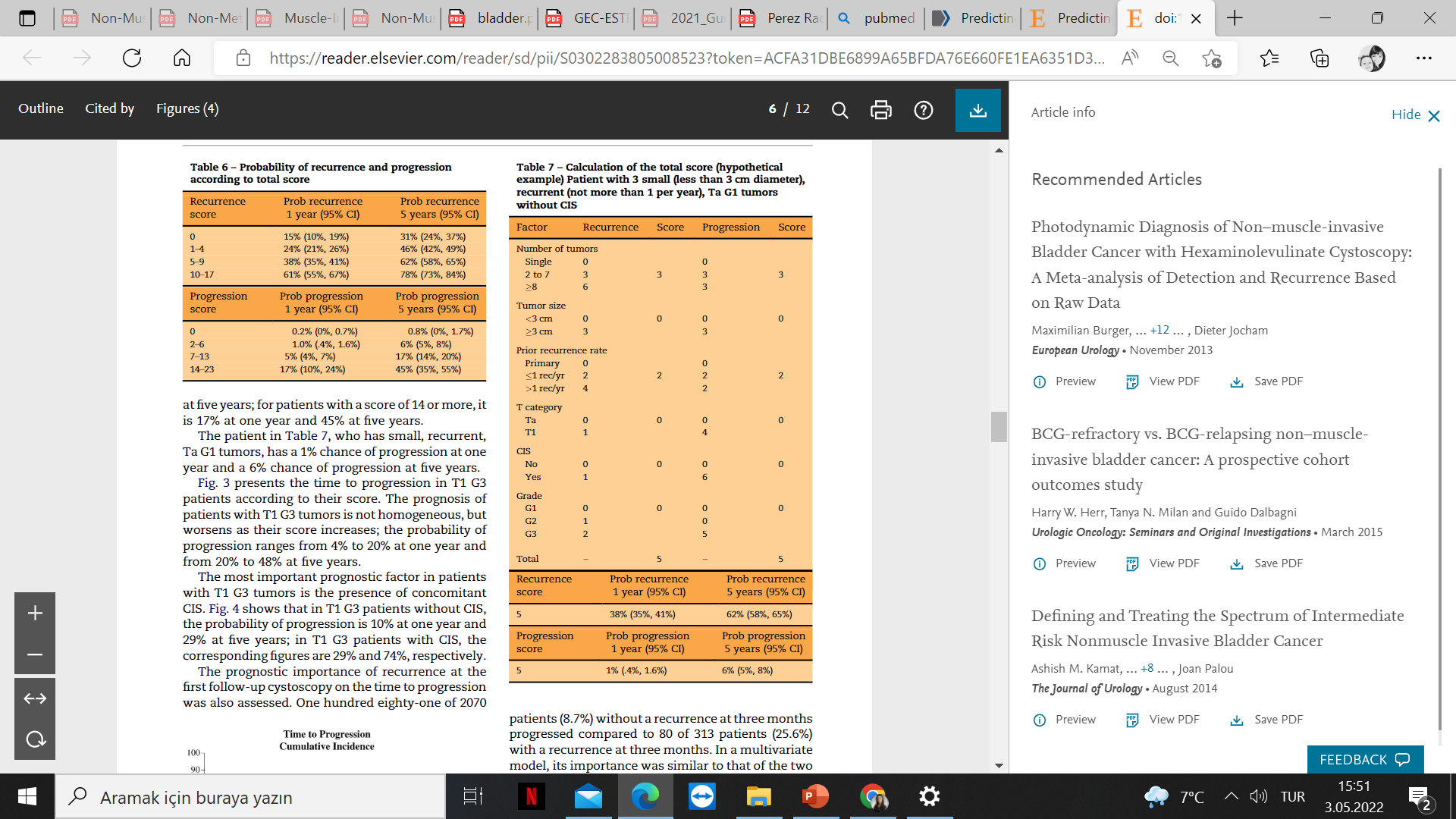 Tedavi
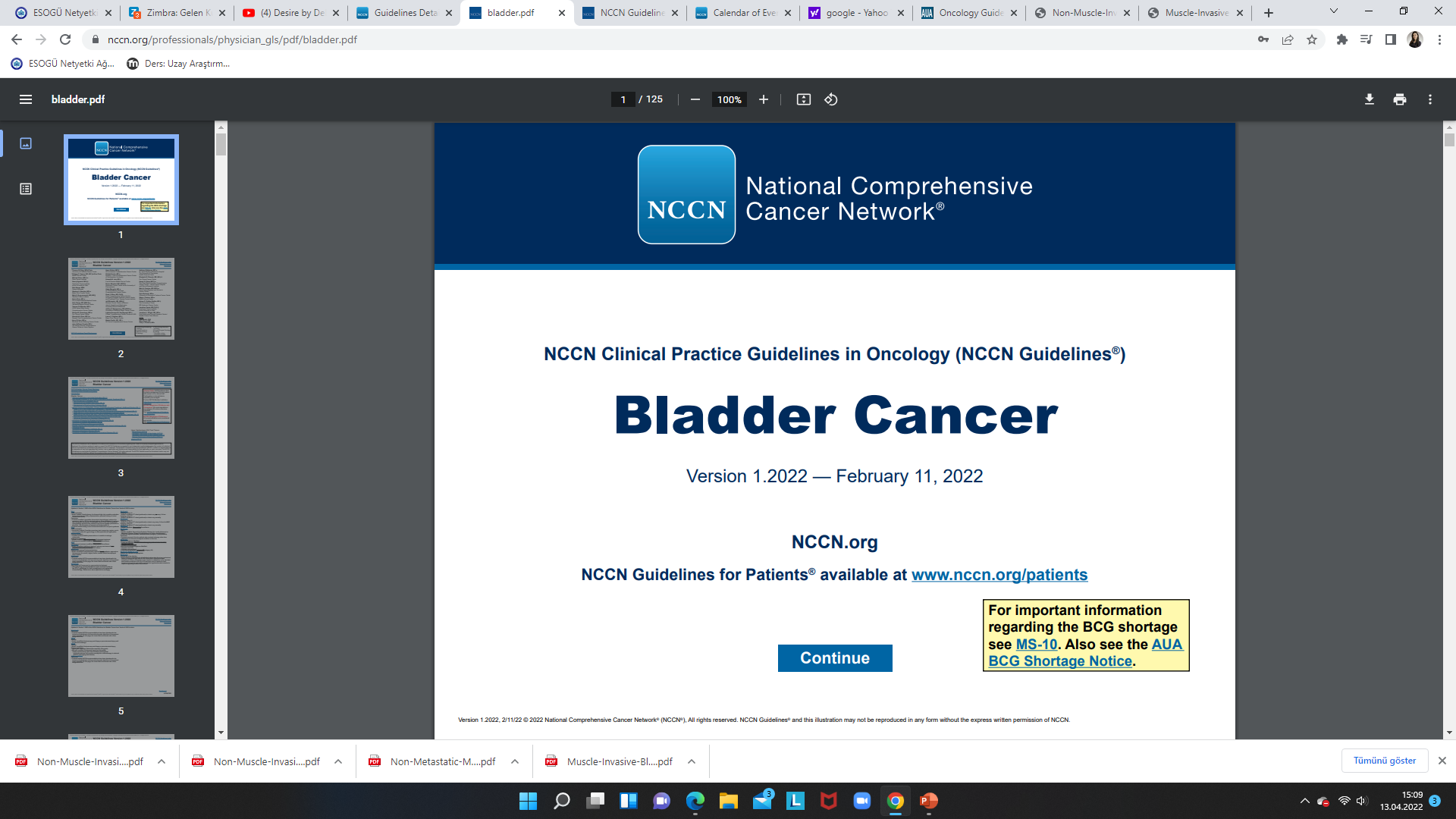 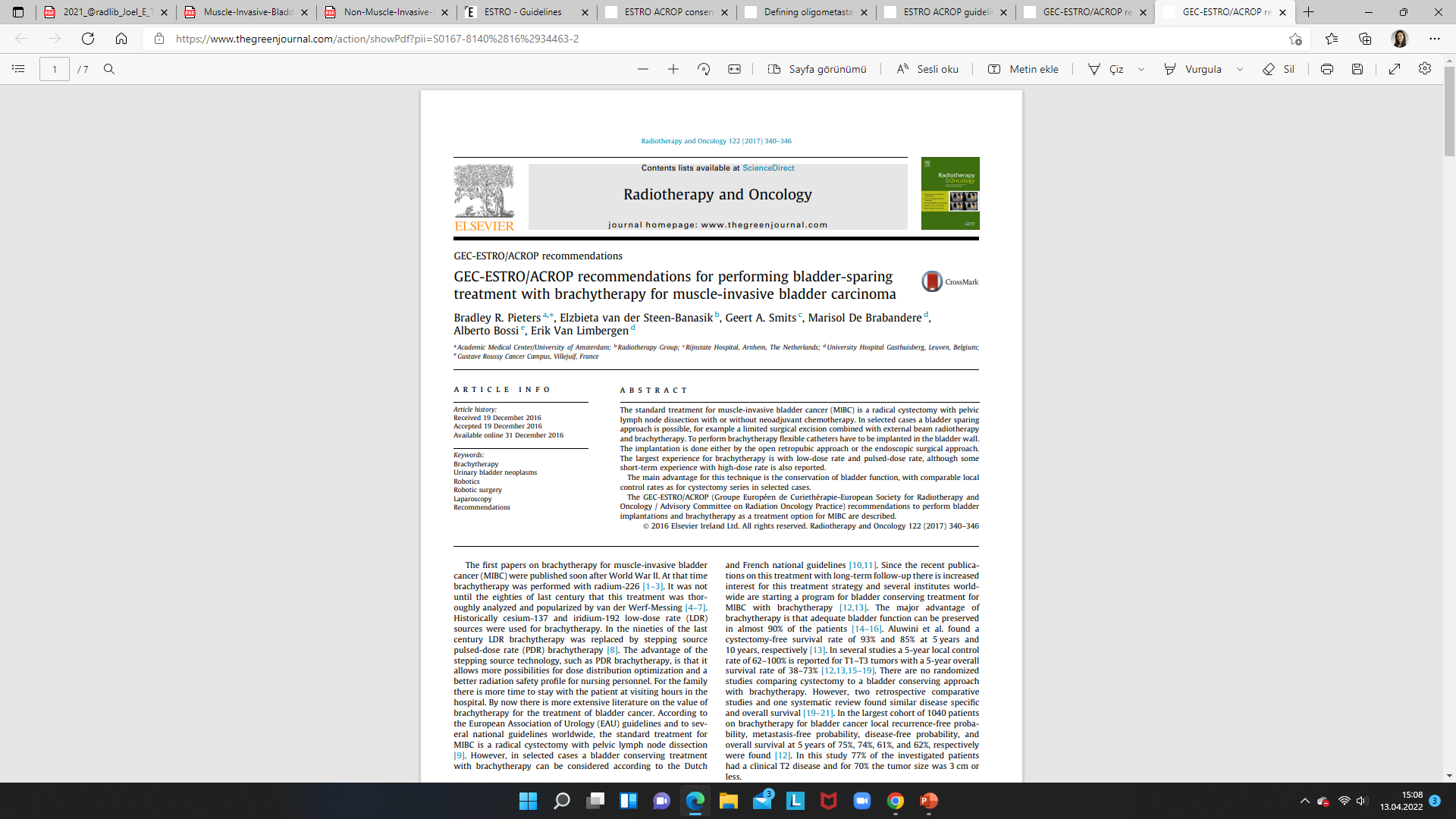 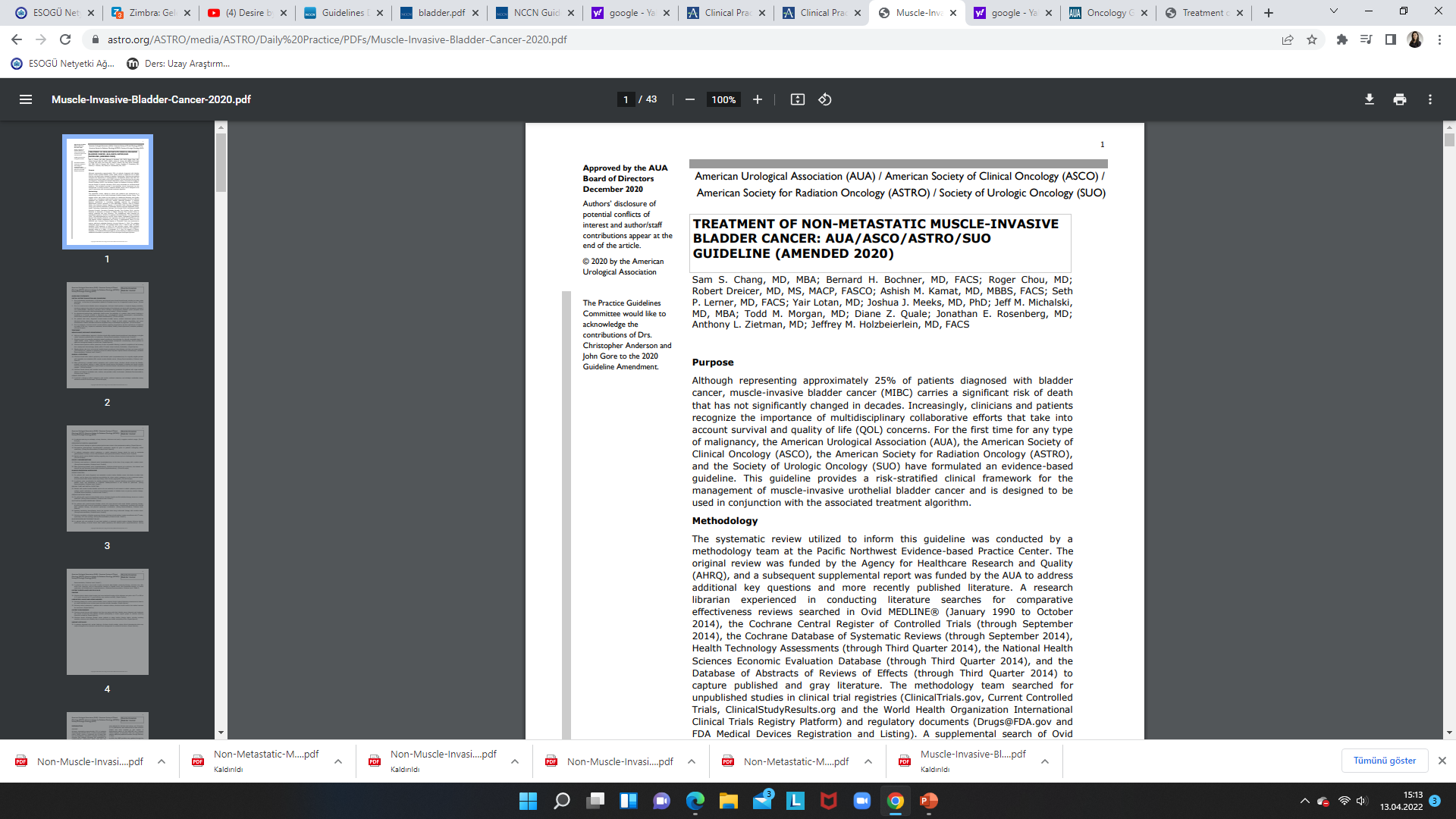 TEDAVİ
Kasa invaze olmayan mesane kanseri AUA- Risk grupları
Düşük Risk Grubu:
Düşük malign potansiyelli papiller ürotelyal neoplazm
Düşük grade’li ürotelyal karsinom –> Ta ve ≤ 3 cm ve soliter 

İntermediate Risk Grubu:
Düşük grade ürotelyal karsinom  T1 veya > 3 cm veya multifokal veya 1 yıl içinde nüks 
Yüksek grade ürotelyal karsinom Ta ve ≤ 3 cm ve soliter 
Yüksek Risk Grubu:
High grade ürotelyal karsinom CİS veya T1 veya > 3cm veya multifokal
Çok yüksek risk grubu (herhangi biri) BCG ye yanıtsız , varyant histololojiler (micropapillary, nested, plasmacytoid, neuroendocrine, sarcomatoid), LVI+,prostatik ürotral invazyon
Kasa invaze olmayan mesane kanseri
BCG veya KT düşünülebilir, kararda BCGye ulaşma zorluğu yok ise BCG kullanılır
Pembrolizumab, immunoterapi:
Bağışıklık sisteminin T hücreleri üzerinde bulunan PD-1 reseptörüne bağlanarak etki göstermektedir . PD-1 reseptörüne bağlanarak, uyarıcı moleküllerden hem PD‑L1 hem de PD‑L2'nin PD-1 ile etkileşime girmesini bloke eder ve T hücre yanıtını geri kazanmaya yardımcı olup, bağışıklık sisteminin aktif olmasını sağlar.
BCG’ye yanıtsız , cerrahi uygulanamayan yüksek riskli kasa invaze olmayan mesane kanseri tedavisinde seçilmiş vakalarda kullanılır.
Kasa invaze olmayan mesane kanseri Amerıcan urologıcal Assocıatıon (AUA)
Kasa invaze olmayan mesane kanseri
Tanıda ve tedavi kararında altın standart TURBT
Lezyonun yeterli detrusor kası örneklemesi ile rezeksiyonunu içerir.
Tanıda mutlaka üst üriner sistem de değerlendirilmeli.
TURBT sonrası reziduel tm kalma oranı T1 tümörlerde %53
Tm rezeksiyonu sonrası  tek doz mitomisin C cerrahi sonrası 24 saatte içinde 1 saatte uygulanacak şekilde verilmesi rekürrens  riskini %70’ten %24’e düşürmekte ancak hastalık progresyonunu ve sağkalımı etkilememekte
Intravezikal tedavi
İmmediate Postoperatif Intravezikal KT: 
Gemsitabin ve MMC en sık kullanılan ajanlar 
Yüksek EORTC skoru ( ≥5) olan vakalarda etkili değil (≥ 8tm ya da ≥ 1 rekürrens öyküsü)
Perforasyonda ya da ilaç allerjisi öyküsü var ise kontrendike 
İlk 24 saat içinde ideali ilk 6 saatte uygulamak gerekir
İNTRAVEZİKAL TEDAVİ
İNDÜKSİYON (ADJUVAN )İNTRAVEZİKAL KT veya BCG

Kasa invaze olmayan tümörlerde tedavi seçenği 
En sık kullanılan ajanlar  BCG, MMC, gemsitabin 
Yüksek riskli grupta öncelikle BCG tercih edilmeli (High gr T1 ve CIS)
Diğer seçenekler: gemsitabin/ docetaxel, epirubisin, valrubisin, dosetaksel, gemsitabin, MMC
TUR-BT ‘den 3-4 hafta sonra başlanır 
6 hafta boyunca haftalık olarak uygulanır 
Tam yanıt alınana kadar 2 kez uygulanır 
Travmatik kateterizasyon, bakteriüri, gros hematüri, sistemik semptomları olan vakalarda tedaviye ara verilmeli
İNTRAVEZİKAL TEDAVİ
MAINTENANCE BCG 
Standart bir rejim yok, NCCN SWOG çalışmasını kabul etmiş 
6 haftalık indüksiyon sonrası  3-6-12-18-24-30 ve 36. aylarda 3 haftalık BCG uygulaması 
İdeali intermediate grupta  1 yıl yüksek risk grubunda ise 3 yıl devam edilmesi gerekmekte
Lokal semptomlar olursa doz kısıtlaması yapılmalı
Kasa invaze olmayan mesane kanseri
BCG etki mekanizması  çeşitli lokal immun yanıtları tetiklediği ve antitümör aktivitesi gösterdiği, ve tedavi sonrasında da idrarda interlökin (IL) -1, IL-2, IL-6, IL-8, IL-12, interferon-gama ile tümör nekroz faktör-alfa gibi sitokinleri arttırdığı bildirilmiştir.


Tedavi sırasında ortaya çıkan dizüri, sık idrara çıkma ve hematüri gibi irritatif şikayetlerin yanı sıra, ateş ve mide bulantısı gibi sistemik yan etkiler de görülebilir. Sepsis, üreteral obstrüksiyon, granülomatöz hepatit, pnömoni veya prostatit de nadir yan etkiler arasındadır
Kasa invaze olmayan mesane kanseri
RTOG-0926
A Phase II Protocol for Patients with Stage T1 Bladder Cancer to Evaluate Selective Bladder Preserving Treatment by Radiation Therapy Concurrent with Radiosensitizing Chemotherapy Following a Thorough Transurethral Surgical Re-Staging


SONUÇLAR HENÜZ AÇIKLANMADI
Kasa invaze mesane kanseri - tedavi
Tanıda yüksek oranda okült metastaz mevcut olması nedeniyle kötü prognoza sahip

Medikal operabl hastalarda tedavi seçenekleri ;
Mesane koruyucu trimodal tedavi-  TURBT sonrası eşzamanlı KRT (tedavi tamamlanabilir ya da tedaviye ara verip yanıt değerledirme yapılır ve salvage sistektomi kararı verilebilir)
Parsiyel sistektomi+ lenf nodu diseksiyonu ( seçilmiş vakalarda) (periop KT eklenebilir, bazı vakalarda ise adj ve neoadj RT eklenebilir)
Radikal sistektomi + lenf nodu diseksiyonu(periop KT eklenebilir, bazı vakalarda ise adj ve neoadj RT eklenebilir)
Kasa invaze mesane kanseri - tedavi
Medikal inoperabl hastalarda tedavi seçenekleri ;

TURBT ardından KRT 
TURBT +RT
Sadece TURBT
Kasa invaze mesane kanseri - tedavi
Kasa invaze mesane kanseri - cerrahi
Radikal sistektomi   tüm mesane +perivezikal yağ doku, pelvik periton ve distal üreter rezeksiyonu ( erkeklerde + prostat ve seminal vezikül, kadınlarda + ant vajinal duvar+ overler)
Standart pelvik diseksiyon  obturator + internal iliac + eksternal iliac + distal common iliac 
(limitli ve extended ve süper-extanded lenf nodu diseksiyonu + halen standart değil)
> 10 lenf nodu diseksiyonu yapılmalı
Kasa invaze mesane kanseri- tedavisi
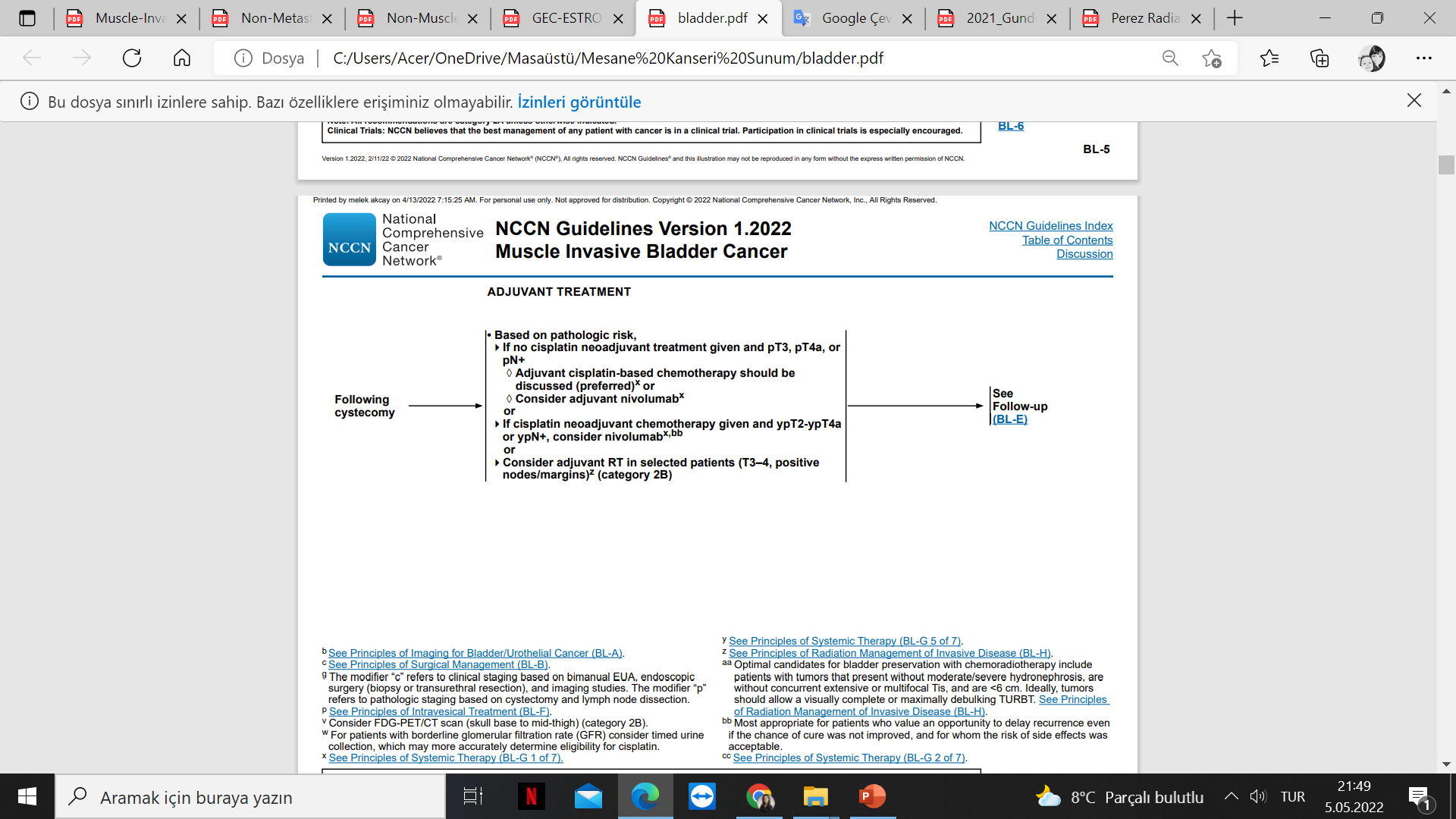 Kasa invaze mesane kanseri - tedavi
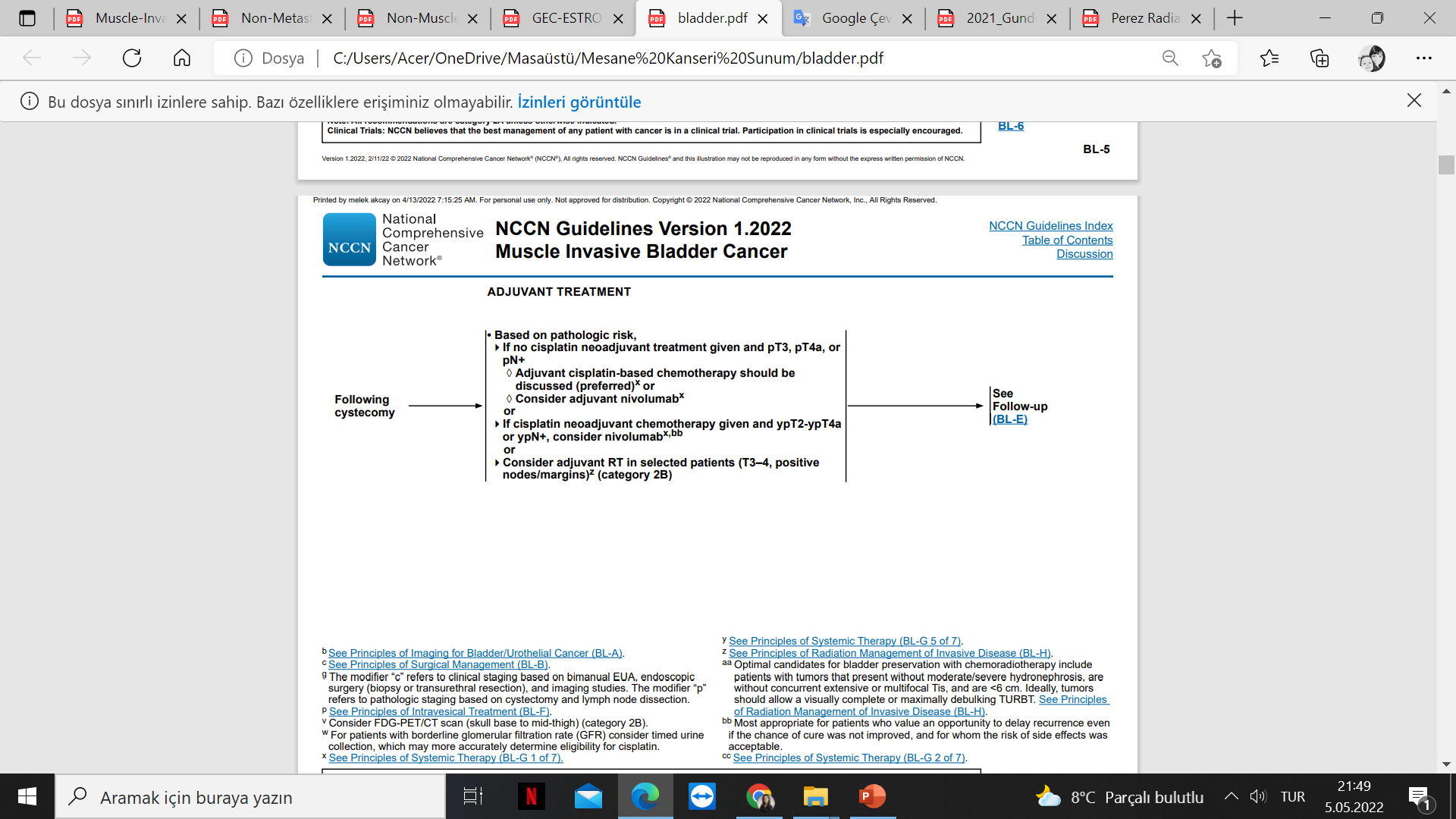 Kasa invaze mesane kanseri - tedavi
Kasa invaze mesane kanseri - tedavi
Kasa invaze mesane kanseri - tedavi
Kasa invaze mesane kanseri –neoadjuvan KT + sistektomi
Mesane koruyucu olmayan yaklaşımda standart tedavi neoadj KT ardından radikal sistektomi+ pelvik lenf nodu diseksiyonudur.
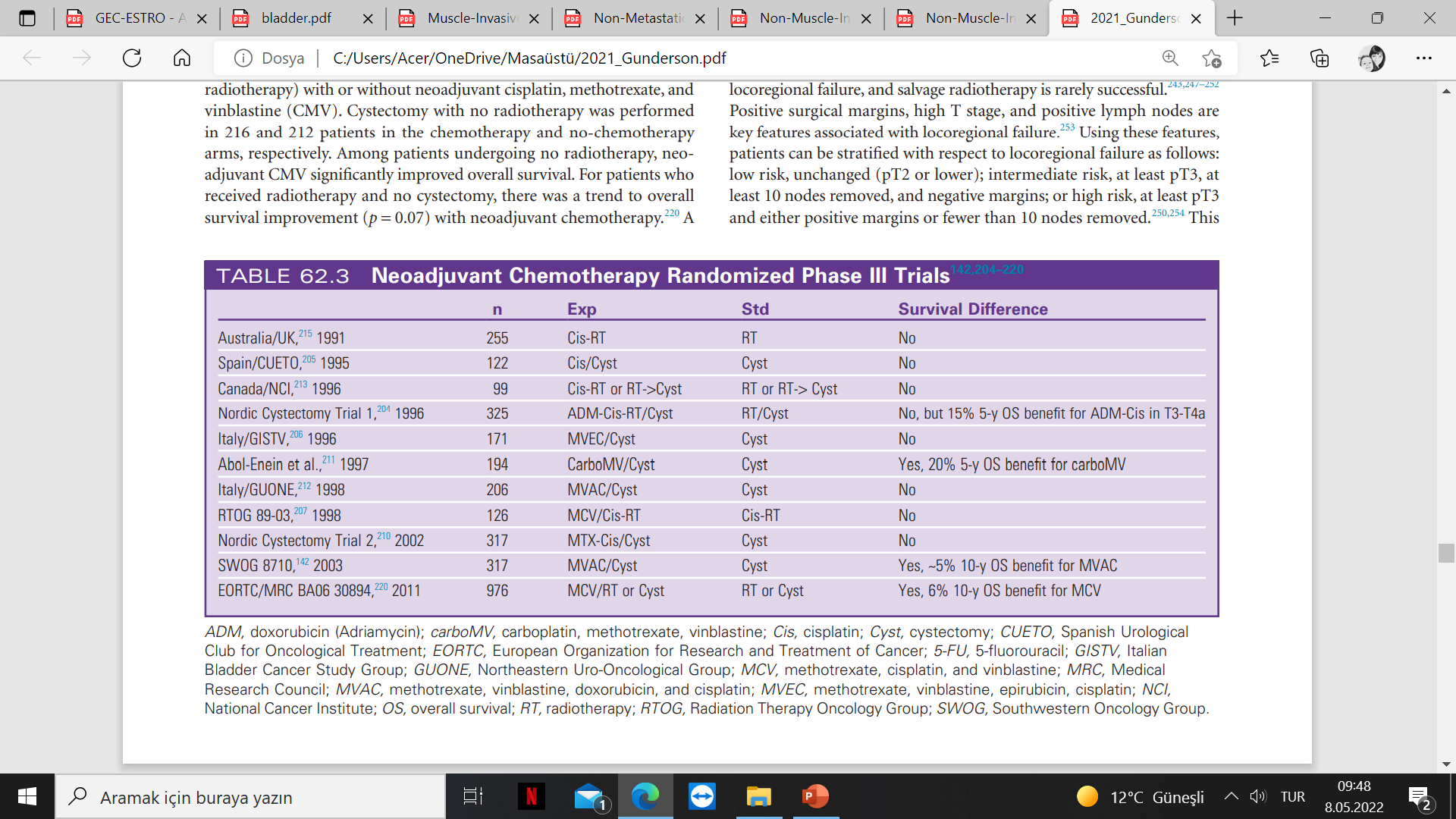 Kasa invaze mesane kanseri - neoadjuvan KT + sistektomi
SWOG 8710 Çalışması *
T2a-T4a, 317 vaka 
2 kola randomize  154 vaka sadece cerrahi (radikal sistektomi+ bilateral pelvik ln diseksiyonu) 153 vaka kombine tedavi (radikal sistektomi+ bilateral pelvik ln diseksiyonu + neoadjuvan KT)
Medyan GS  46 vs 77 ay (p = 0.06) (kombine kolda daha yüksek )
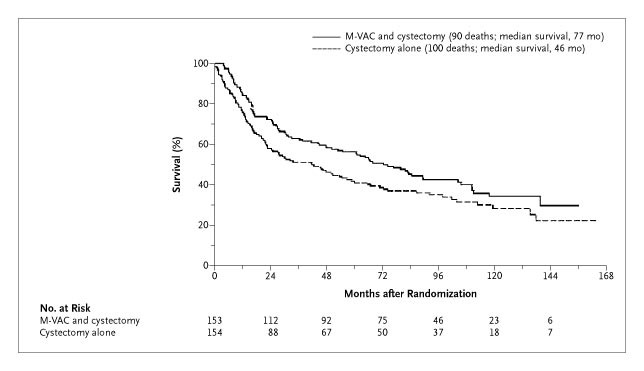 *Neoadjuvant chemotherapy plus cystectomy compared with cystectomy alone for locally advanced bladder cancer - PubMed (nih.gov)
Kasa invaze mesane kanseri - Kasa invaze mesane kanseri - neoadjuvan KT + sistektomi
Medical Research Council/European Organization for Research and Treatment of Cancer (MRC/EORTC) BA06 30894 *
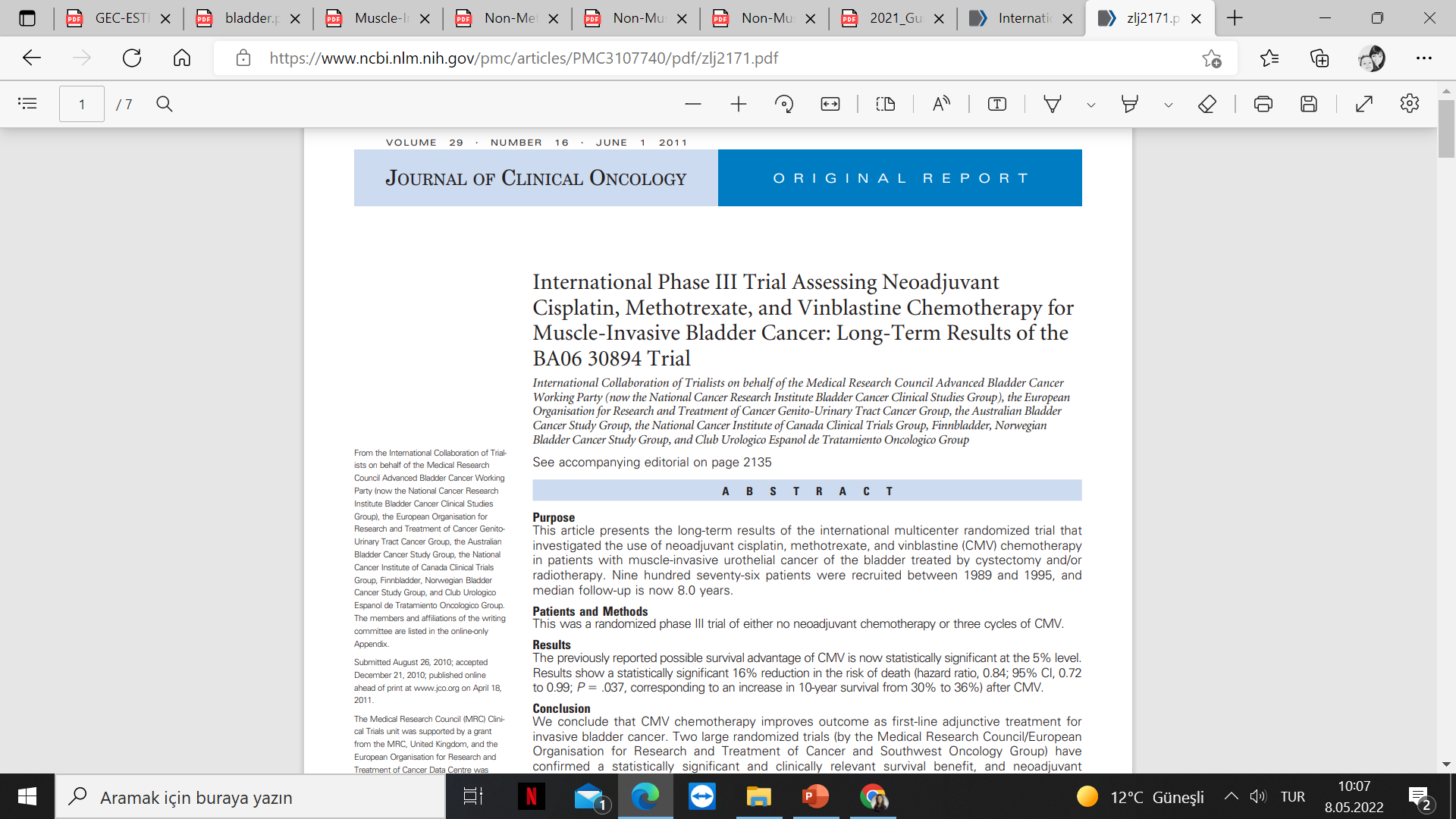 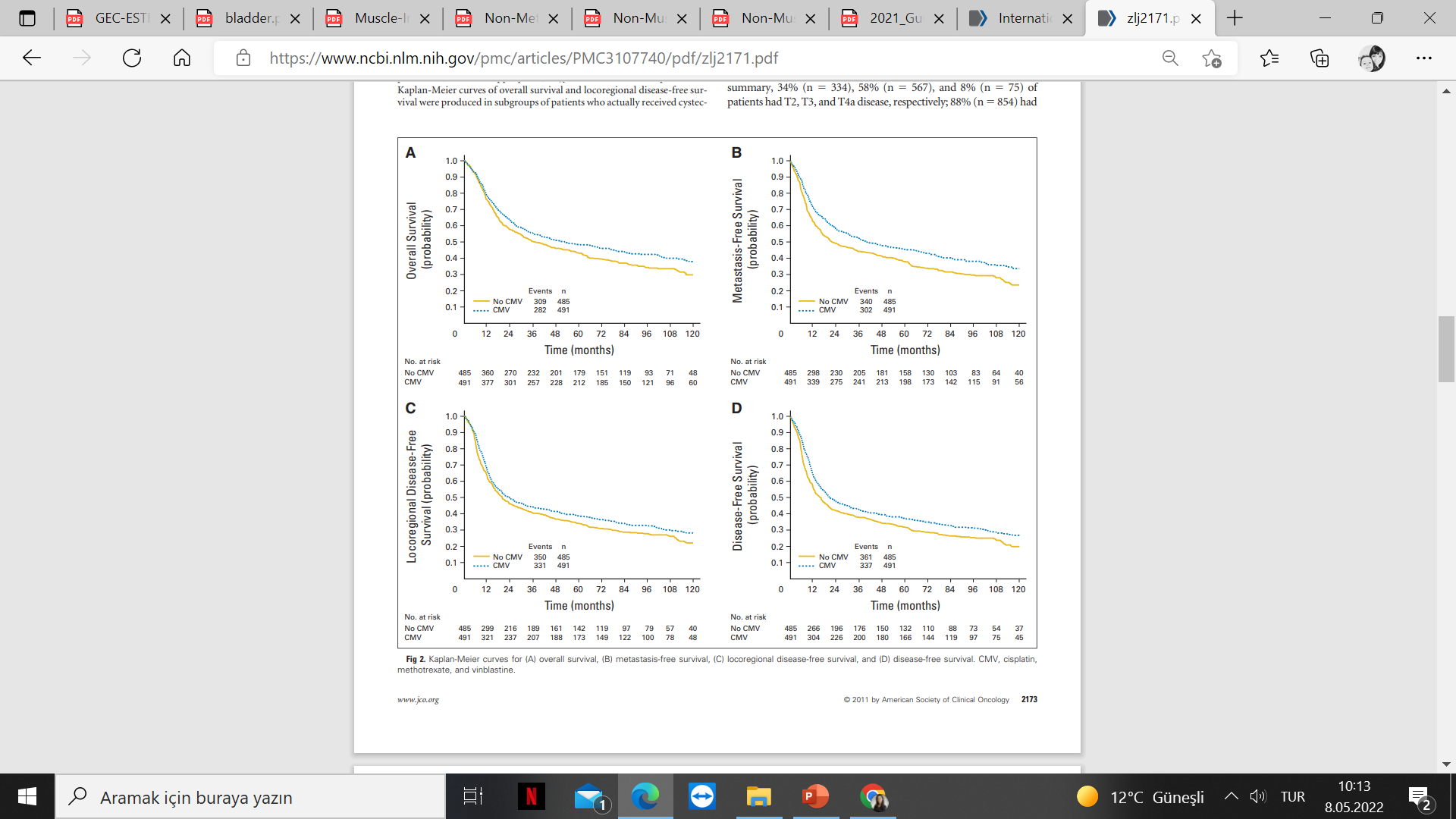 2 kola randomize, sadece cerrahi / neoadjuvan 3 kür CMV +cerrahi
976  kasa invaze mesane kanseri 
10 yıllık GS %30- %36 , p = 0.037
*International phase III trial assessing neoadjuvant cisplatin, methotrexate, and vinblastine chemotherapy for muscle-invasive bladder cancer: long-term results of the BA06 30894 trial - PubMed (nih.gov)
Kasa invaze mesane kanseri – Sistektomi + adjuvan kt
Adjuvan KT’nin GS’ye katkısı neoadjuvan kadar net gösterilememiş.
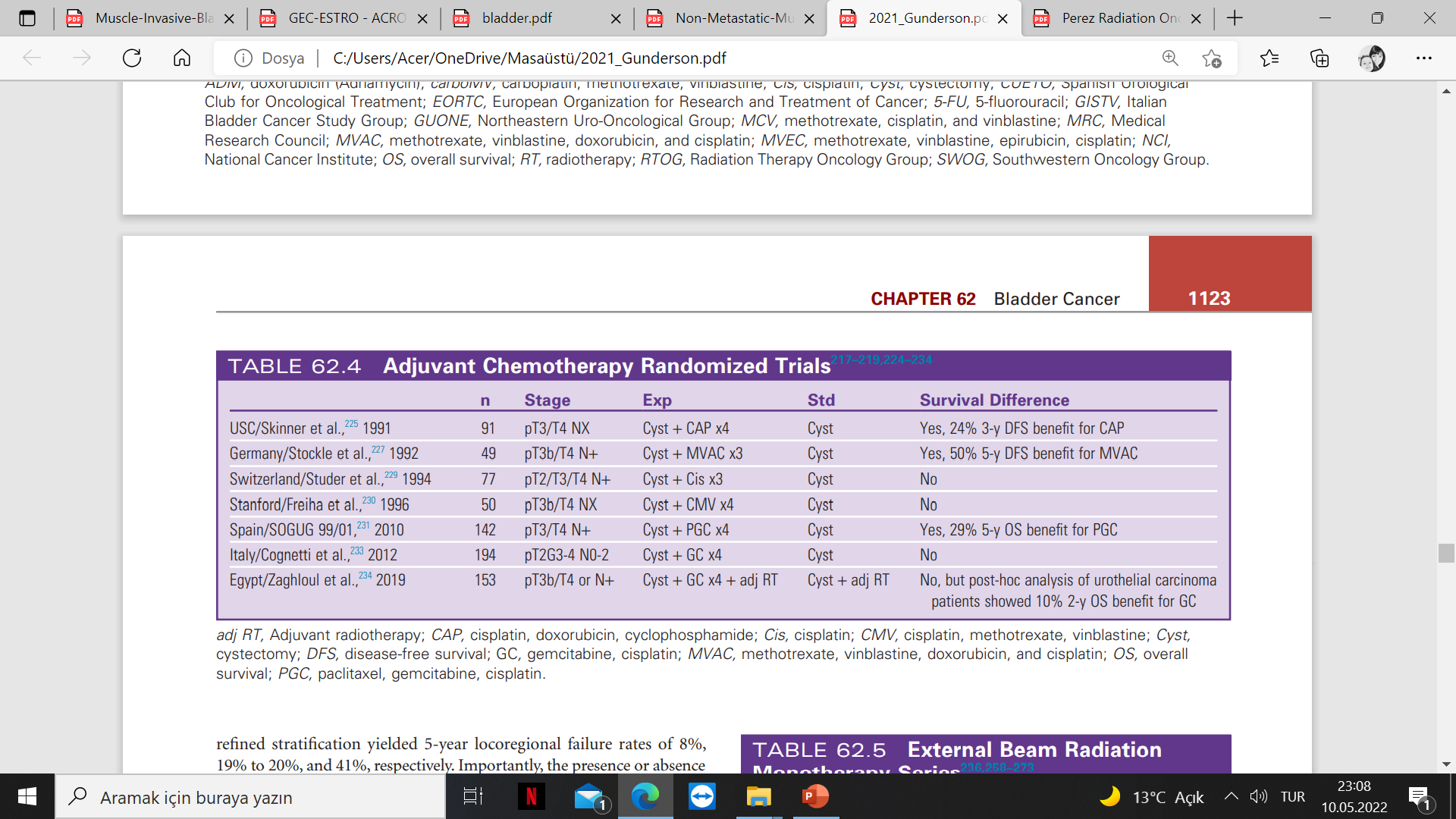 Kasa invaze mesane kanseri – neoadjuvan radyoterapi + sistektomi
Neoadjuvan RT 1985’lerden önce sık kullanılan bir tedavi yapılan çalışmalarda RT ile onkolojik sonuçlarda çok belirgin iyileşme yok + mesane kanseri kemosensitif bir tümör 
Çok az randomize çalışma var;
Preop 40 Gy/ 4 hf + sistektomi ile 60 Gy/6 hf definitif RT kolu  5 yıllık GS  %38 vs %29  (istatistiksel anlamlı fark yok )
T3b mesane kanseri, 50 Gy / 5 hf + sistektomi vs  sadece sistektomi vakalarında 5 yıllık GS  %91 vs  %72 (p = 0.003)
Kasa invaze mesane kanseri – adjuvan radyoterapi
+ cerrahi sınır, yüksek T evresi ve pozitif l.n  lokorejyonel nüks için risk faktörü 
Nüks açısından vakalar 3 gruba ayrılabilir 
Düşük risk: pT2 ve daha erken evre 
İntermediate risk: en az pT3 , en az 10 l.n diseskiyonu yapılmış ve (-) cerrahi sınır
Yüksek risk : ≥pT3 + (+) cerrahi sınır veya  10 lenf nodundan az diseksiyon 
pT3-T4 vakalarda perioperatif KT ve radikal sistektomi + PLND rağmen 5 yıllık lokal pelvik nüks %20-45, 5 yıllık GS %50
Adj RT? Çalışma az
Kasa invaze mesane kanseri – ADJUVAN radyoterapi
National Cancer Database kullanılarak 46380 nonmetastatik ürotelyal veya skuamoz hücreli mesane kanseri tanılı vaka değerlendirilmiş*.
488 vaka (%1.1) RT uygulanmış –> SCC, yüksek pT evresi ve + cerrahi sınır olan vakalarda adj RT tercih edilmekte
*National Practice Patterns and Overall Survival After Adjuvant Radiotherapy Following Radical Cystectomy for Urothelial Bladder Cancer in the USA, 2004-2013 - PubMed (nih.gov)
Kasa invaze mesane kanseri – ADJUVAN radyoterapi
Bu konuda randomize çalışma çok az
Randomize Faz II Mısır çalışması *
 pT2-T4 ve N+/-, cerrahi sınırı (-) 110 vaka 2 kola randomize  radikal sistektomi + KT  vs radikal sistektomi + RT ve KT 
2 yıllık lokal rekürrensiz sağkalım  %96 vs %69  (p> 0.01), 2 yıllık hastalıksız sağkalım %68 vs %56(p=0.07) ve GS %71 vs  %60 (p=0.11) RT eklenen kolda daha iyi
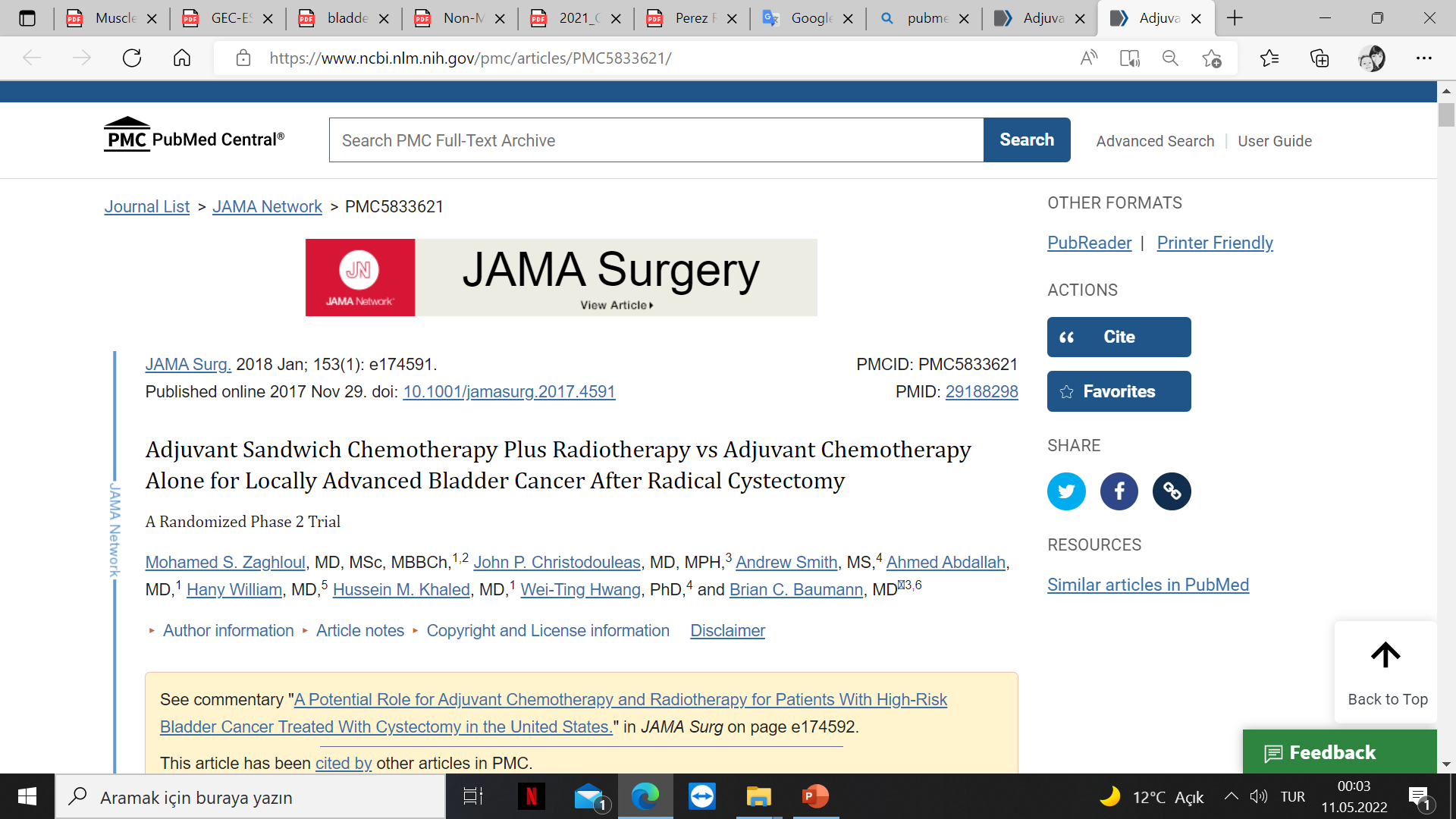 *Adjuvant Sandwich Chemotherapy Plus Radiotherapy vs Adjuvant Chemotherapy Alone for Locally Advanced Bladder Cancer After Radical Cystectomy: A Randomized Phase 2 Trial - PubMed (nih.gov)
Kasa invaze mesane kanseri – ADJUVAN radyoterapi
Sistematik derleme
3 randomize prospektif ve 11 retrospektif çalışma *
Adj RT için onkolojik anlamlı katkı gösterilememiş
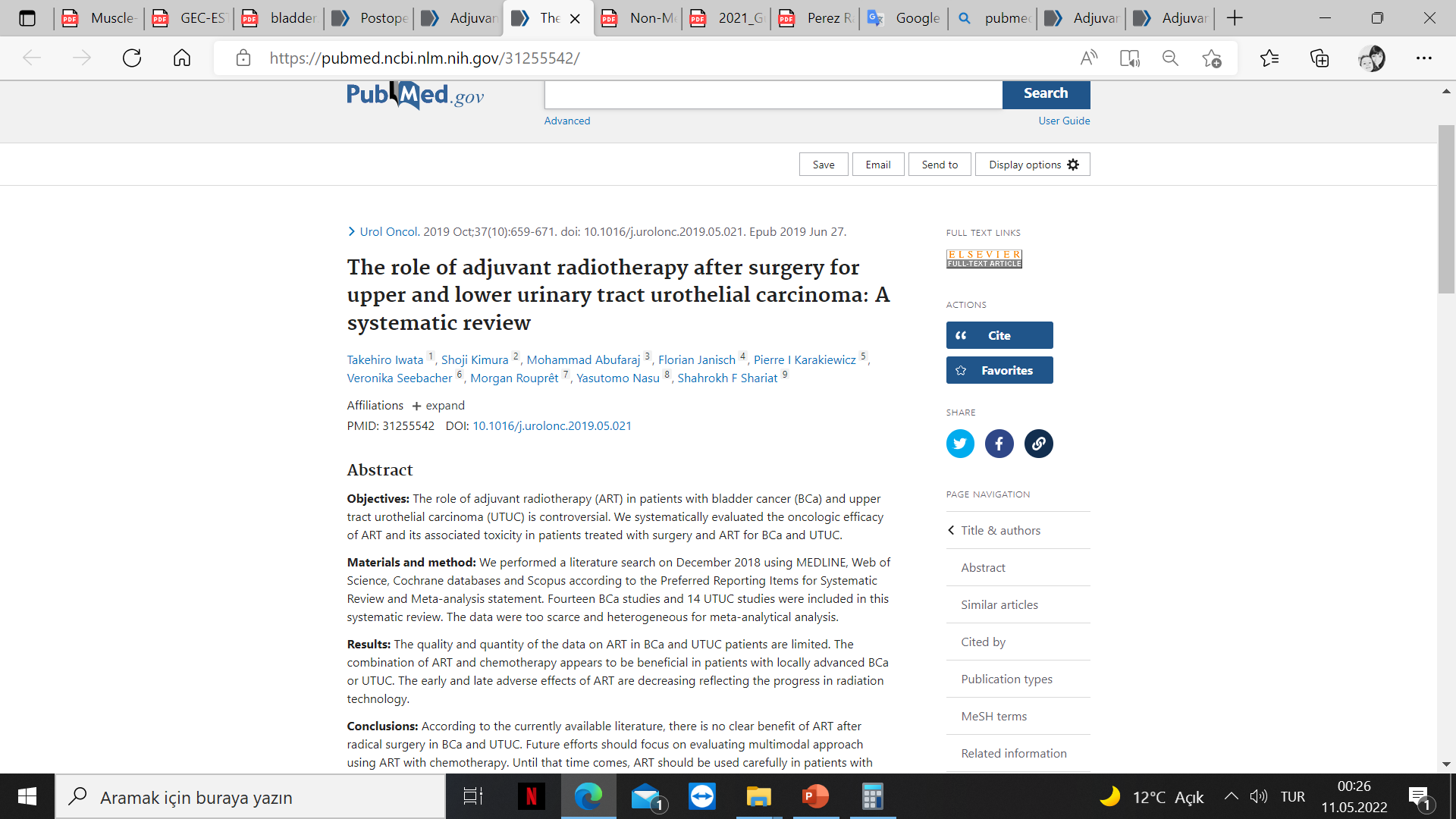 *The role of adjuvant radiotherapy after surgery for upper and lower urinary tract urothelial carcinoma: A systematic review - PubMed (nih.gov)
Kasa invaze mesane kanseri – ADJUVAN radyoterapi
NCCN Guideline 2022
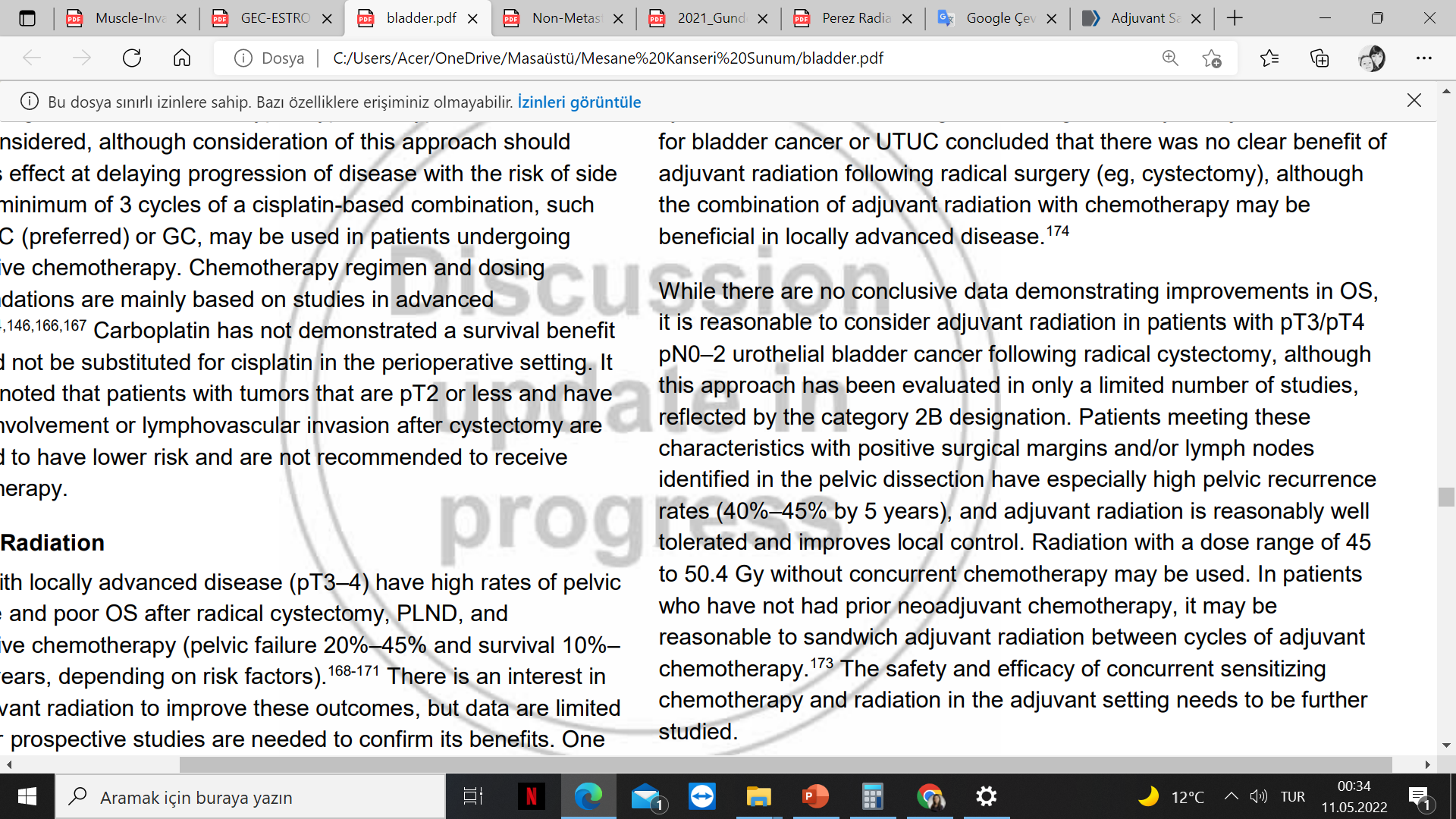 Kasa invaze mesane kanseri – Mesane koruyucu trimodal tedavi
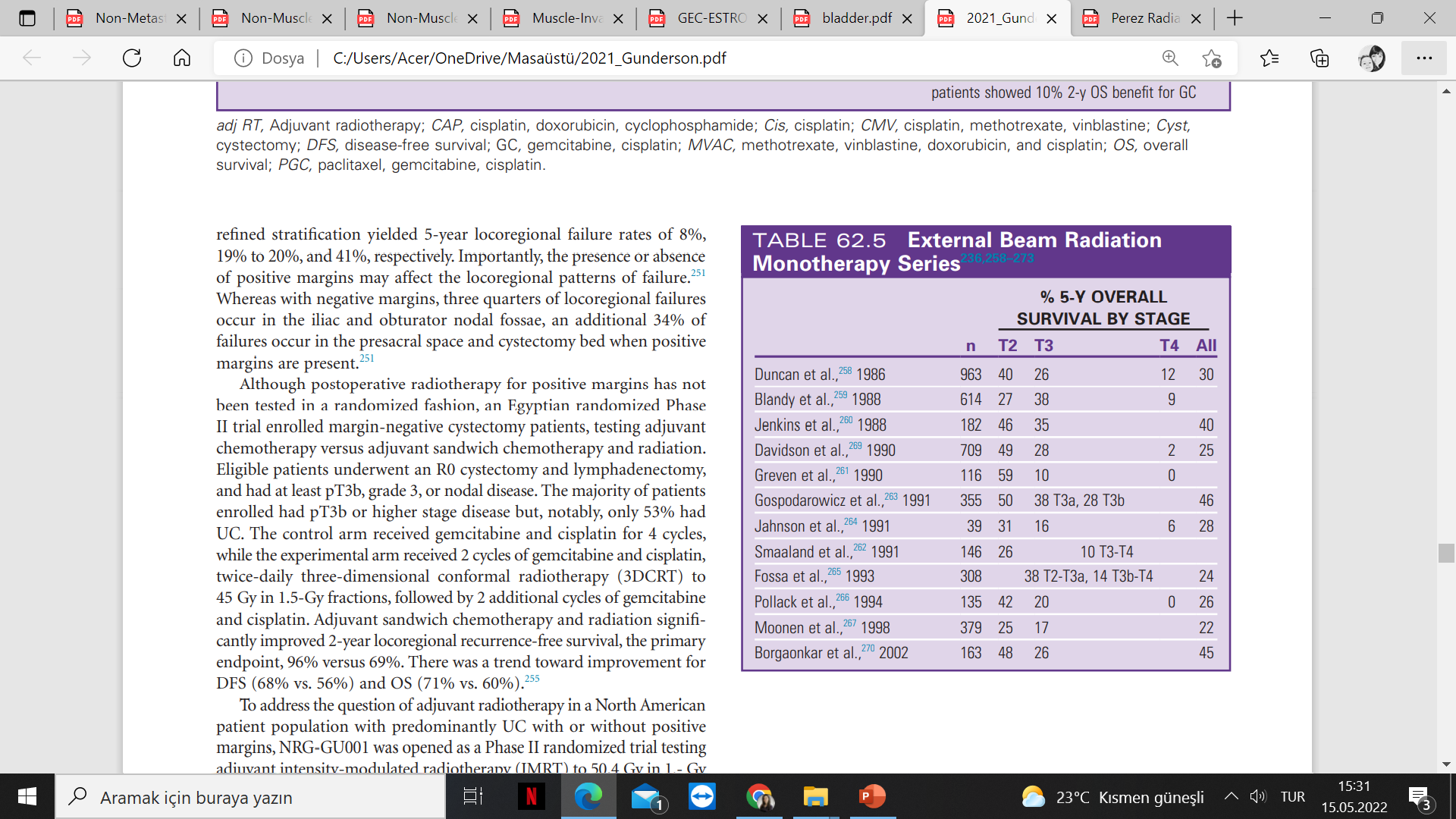 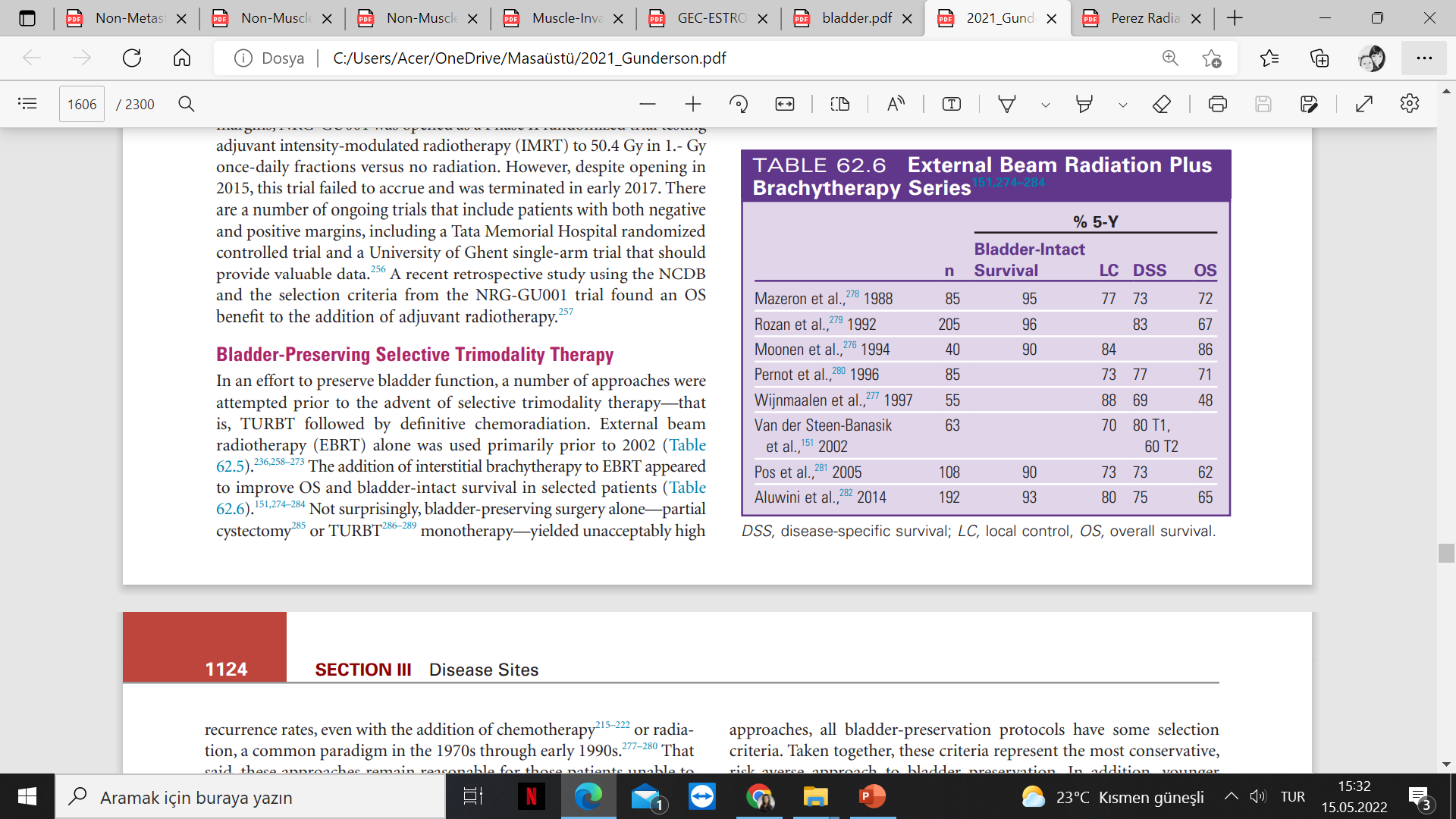 Tek başına EBRT ve EBRT + BRT ile ile ilgili yapılmış çalışmalarda sağkalım oranları düşük, nüksler fazla
Kasa invaze mesane kanseri – Mesane koruyucu trimodal tedavi
Selektif trimodal tedavi  maksimum güvenli TURBT ardından definitif KRT
Trimodal tedaviye uygun medikal operabl hastalar;
Klinik T2-3a mesane kanseri 
Unifokal hastalık 
5cm’den küçük tümör
Ekstensif CIS olmayan vakalar
Gözle görünür komplet TUR BT 
Üretral obstrüksiyon yok
Hidronefroz yok
İyi mesane fonksiyonu olanlar 
İkincil kanserler göz önüne alındığında genç vakalarda trimodal  tedavi yaklaşımı önerilmemekte – konsensüs olmamakla birlikte 55 yaş altı önerilmiyor
Medikal operabl vakaların %10-15’i bu kriterleri sağlayabiliyor
Kasa invaze mesane kanseri – Mesane koruyucu trimodal tedavi
Renal fonksiyonlar yeterli ise eşzamanlı sisplatin
Renal fonksiyon yetersiz ise MMC + 5FU  ya da düşük doz gemsitabin kullanılabilir.
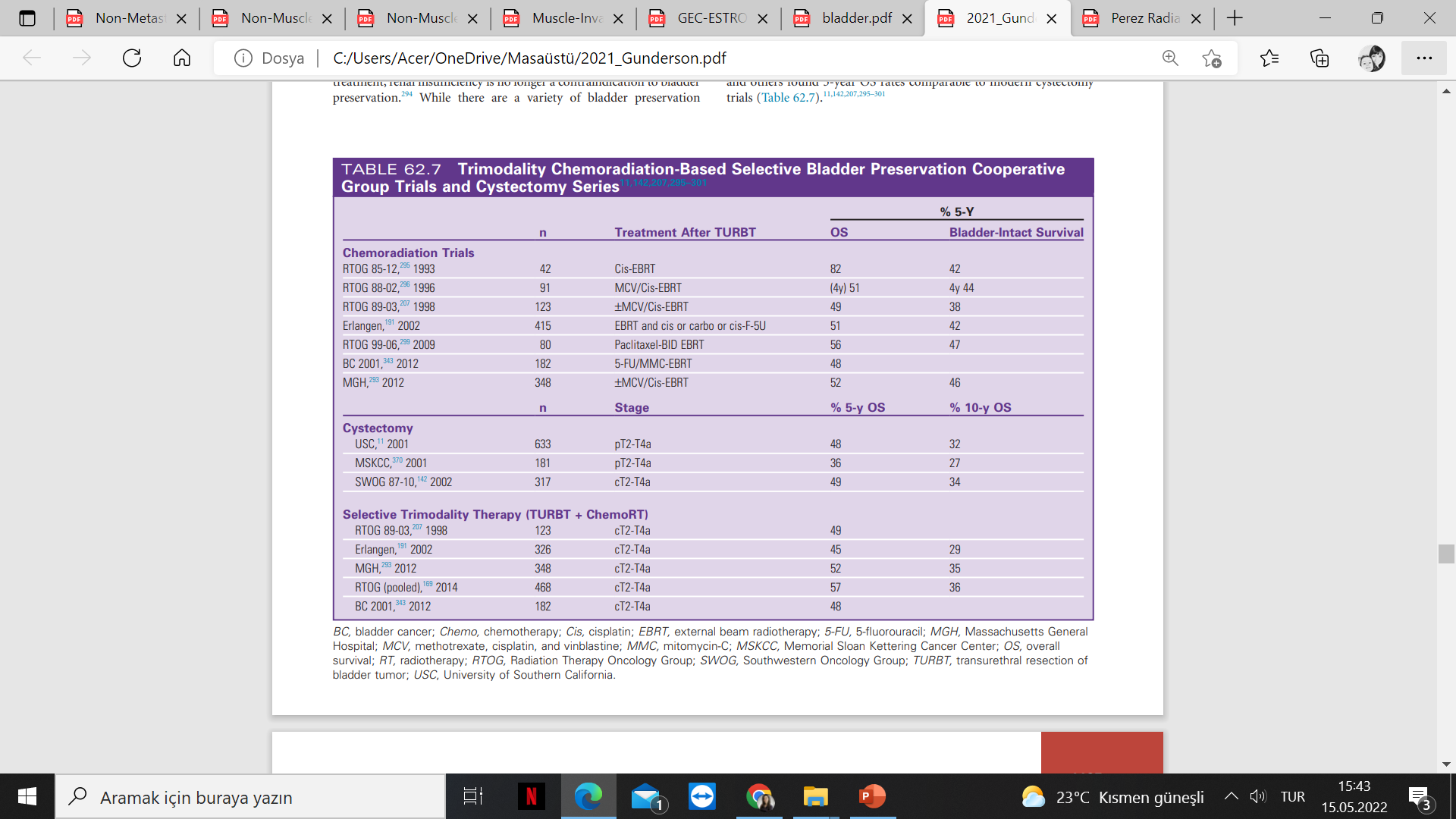 Mesane koruyucu trimodal tedavi sonrası  post-tedavi TUR BT komplet yanıt oranları  %60-80, 5 yılık  GS  %40-60
Kasa invaze mesane kanseri – Mesane koruyucu trimodal tedavi
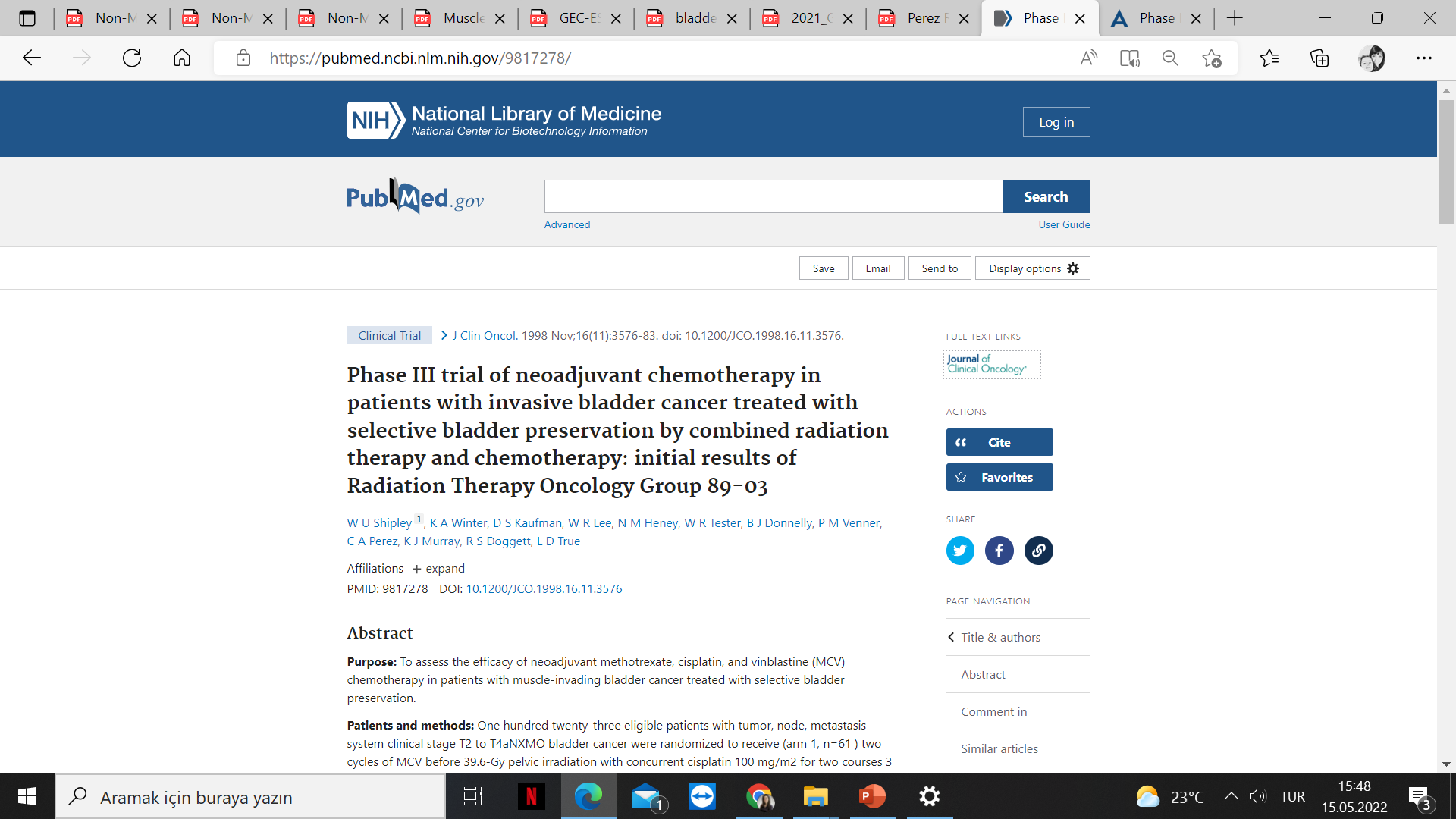 RTOG 89 03 Çalışması 
T2-T4aN0M0  123 vaka
2 kola randomize  2 kür MCV kemoterapisi  sonrası 39,6 Gy pelvik RT + 100 mg/m2’den 2 kez eşzamanlı sisplatin KT  ( 61 vaka) ve sadece KRT kolu 
TURBT ile kontrolde tam yanıtı olan vakalarda ek 25,2 Gy boost ile 64,8’e çıkılmış + 1 kür daha sisplatin eklenmiş. TURBT tam yanıt olamayan vakalara sistektomi yapılmış. 
2 kol arasında 5 yıllık sağkalım, 5 yıllık uzak metastazsız sağkalım ve mesane korunması arasında fark yok – neoadj KT’nin katkısı yok
Phase III trial of neoadjuvant chemotherapy in patients with invasive bladder cancer treated with selective bladder preservation by combined radiation therapy and chemotherapy: initial results of Radiation Therapy Oncology Group 89-03 - PubMed (nih.gov)
Kasa invaze mesane kanseri – Mesane koruyucu trimodal tedavi
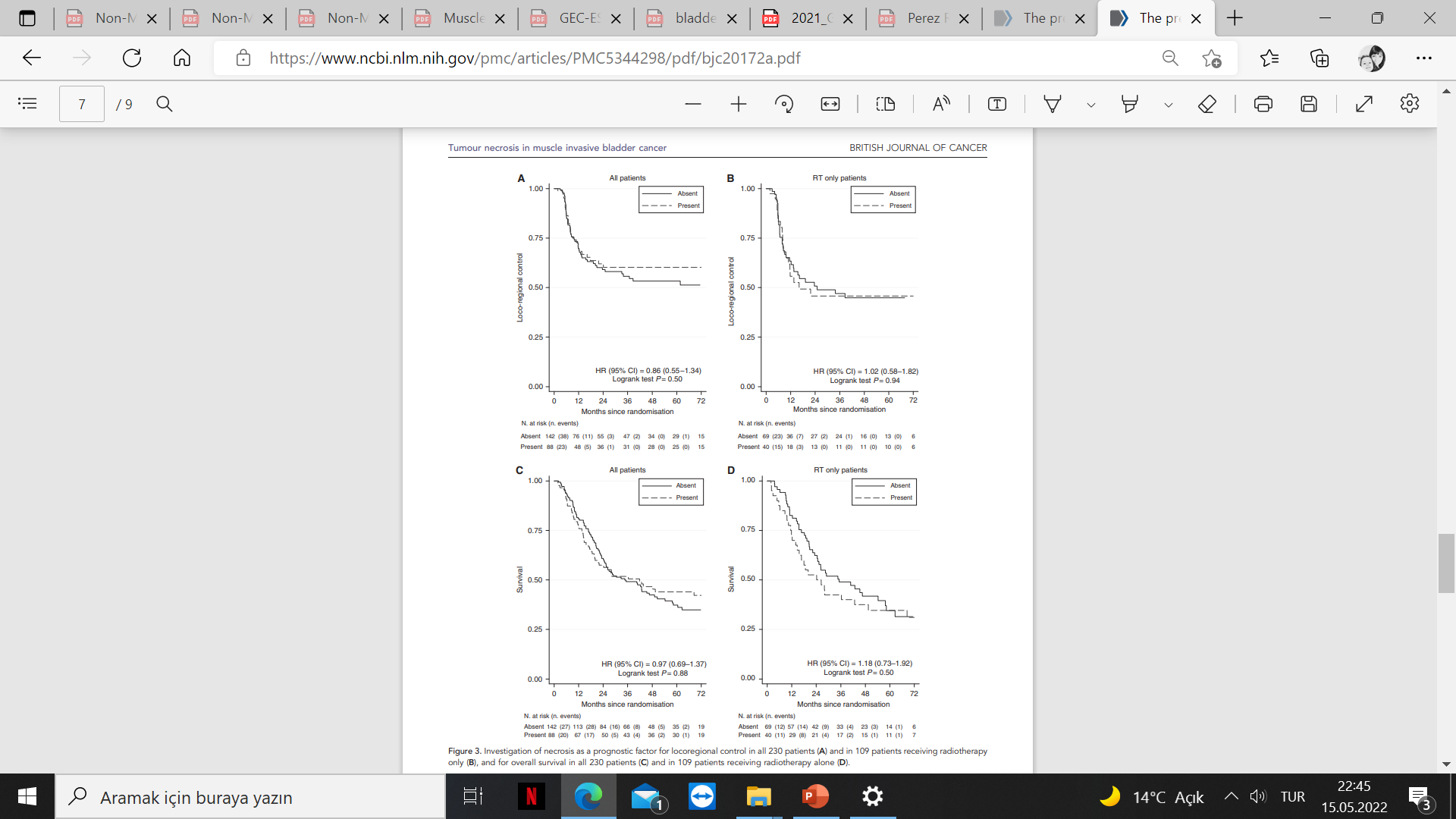 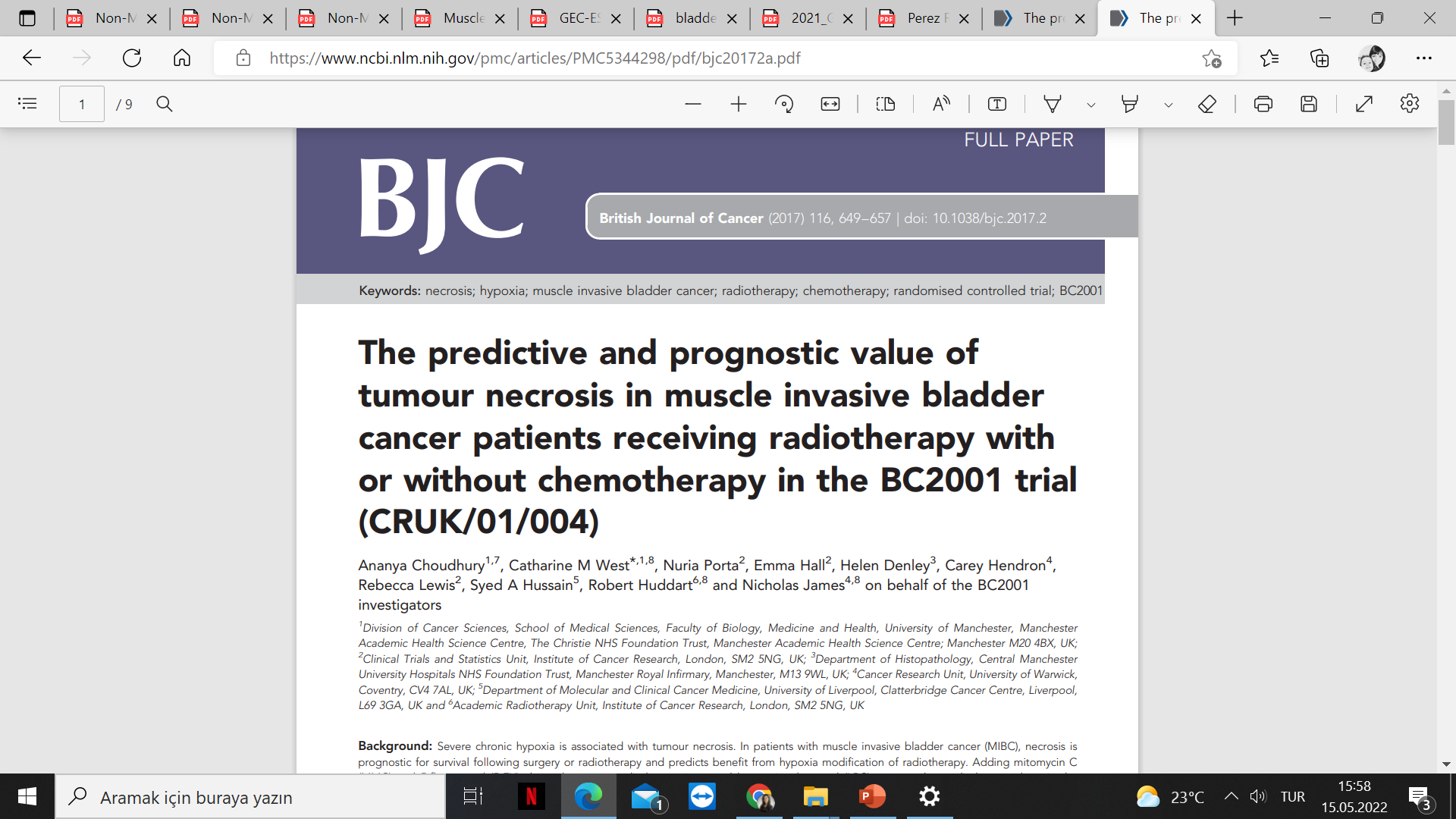 T2-T4aN0M0, 230 hasta
2 kola randomize  RT vs RT + eşzamanlı KT (MMC+ 5FU)
2 yıllık lokorejyonel kontrol  % 49 vs %71 (p=0.05)
Kasa invaze mesane kanseri – Mesane koruyucu trimodal tedavi
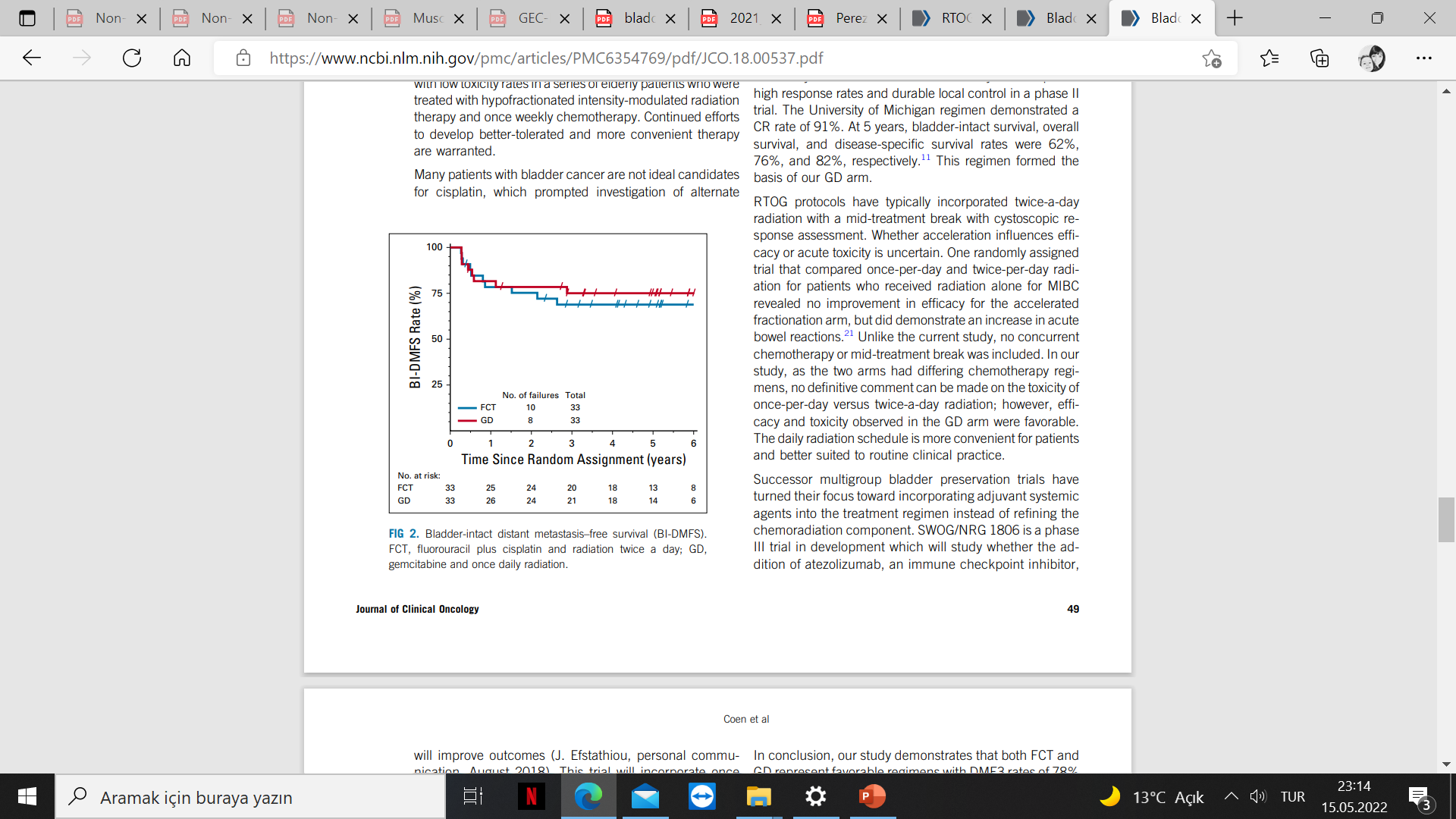 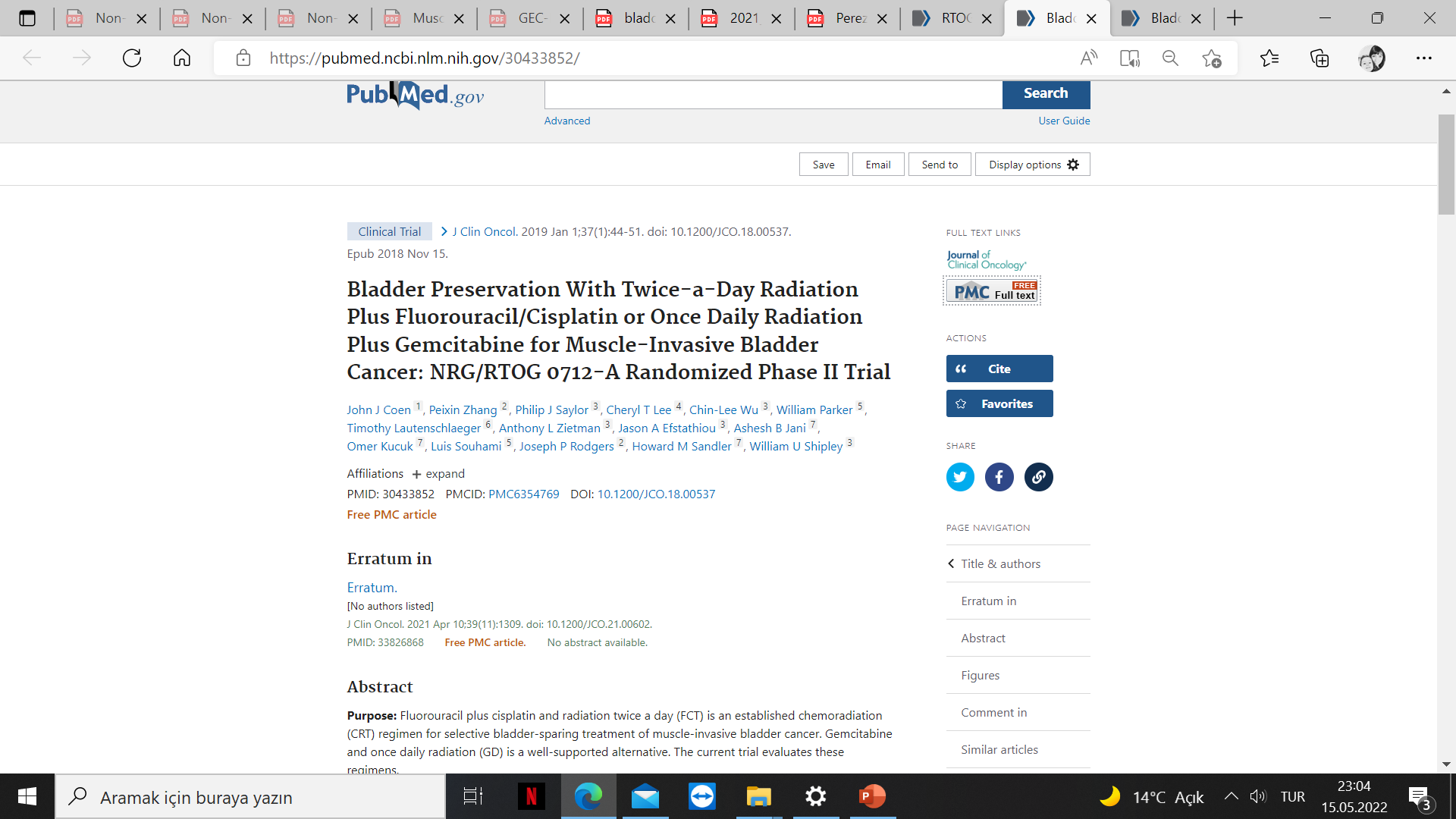 NRG/RTOG 07-12
T2-T4aN0M0
Günde tek fr RT + gemsitabin  vs günde 2 fr + sisplatin ve 5FU kollarına randomize 
40 Gy sonrası tam yanıt ile 64 Gy tamamlanmış, tam yanıt yok ise sistektomi
3 yıllık uzak metastazsız sağkalım, komplet yanıt oranı , gr 3-4 toksisite oranları benzer. Her iki rejim de kullanılabilir.
Kasa invaze mesane kanseri - radyoterapi
HASTA POZİSYONU VE İMMOBİLİZASYON
Supin pozisyonda, mümkünse  diz ve bilek immobilizasyonu kullanılmalı 
Rektum boş olmalı- günlük mikroenema kullanılabilir.
Planlama BT ve tedaviden 10-15 dk önce mesane boşaltılmalı (bazen boost için IGRT şartı ile dolu mesane ile plan yapılabilir)
3-5 mm kesit aralığı ile planlama BT çekilmeli 
Planlama BT, L2- mid-femur arası taranmalı
Kasa invaze mesane kanseri - radyoterapi
HEDEF HACİM VE ALAN BELİRLEME
GTV belirlemek zor olabilir. Evreleme BT/ MR ve TURBT bilgileri kullanılmalı
TURBT esnasında fiducial yerleştirme  GTV belirleme için faydalı olabilir. 
ENI tartışmalı, ENI için internal-eksternal iliak, obturator dahil edilmeli.
ENI midSIE ‘den başlayıp obturator için symphsis pubise, iliak lenf nodları için ise femur başlarına kadar konturlanmalı
CTV oluşturmak için iliak damarlara 0.7 cm marj verilmeli
Kasa invaze mesane kanseri - radyoterapi
HEDEF HACİM VE ALAN BELİRLEME
Prostatik üretra, prostat ve seminal veziküllerin CTV’ye dahil edilmesi tartışmalı- kesin görüş birliği yok 
Gunderson mesane boynu tutulumu var ise prostatik ürerta, bulky ya da T3 hastalıkta prostat ve SV dahil edilmeli
4 çeşit CTV’ye marj verilerek PTV oluşturulabilir; 1- popülasyon bazlı , 2- hasta bazlı, 3- günlük planlama, 4- online adaptif 
En sık popülasyon bazlı kullanılmakta- 15 mm sup-inf ve diğer yönlere 10 mm
Kasa invaze mesane kanseri - radyoterapi
DOZ
Sıklıkla kullanılan –> ENI 45 Gy- 1.8 Gy/gün, mesaneye 64,8 Gy- 1.8 Gy/gün
 Trimodal tedavide 60 Gy altı dozlar etkisiz, 66 Gy üzeri dozlarda ise onkolojik sonuçlarda değişiklik yok toksisite artıyor, 60-66 Gy arası dozlar tercih edilmeli
Diğer alternatif doz şemaları;
BC2001 çalışması, RTOG 05-24 ve RTOG 07-12 çalışması
Kasa invaze mesane kanseri - radyoterapi
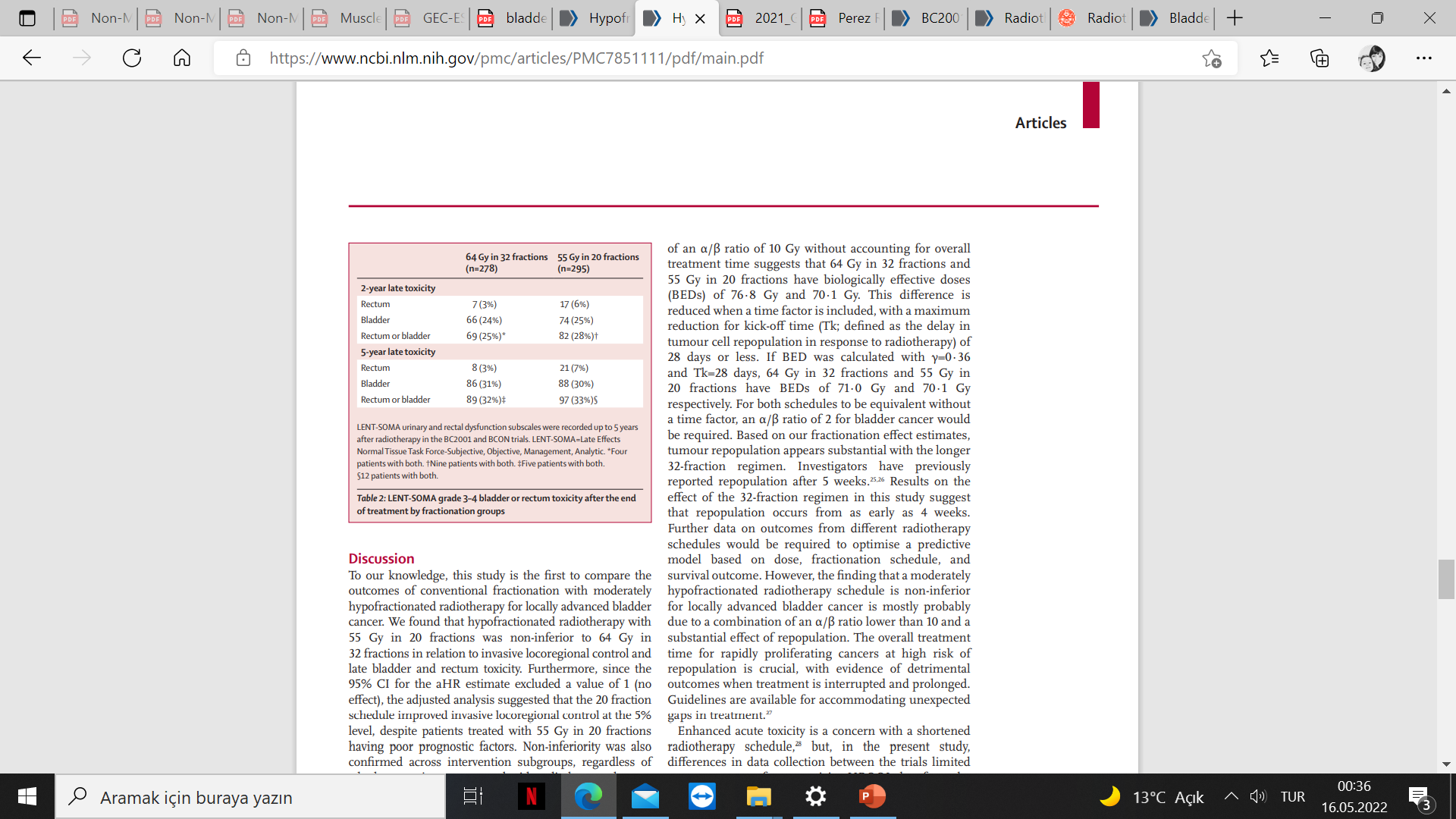 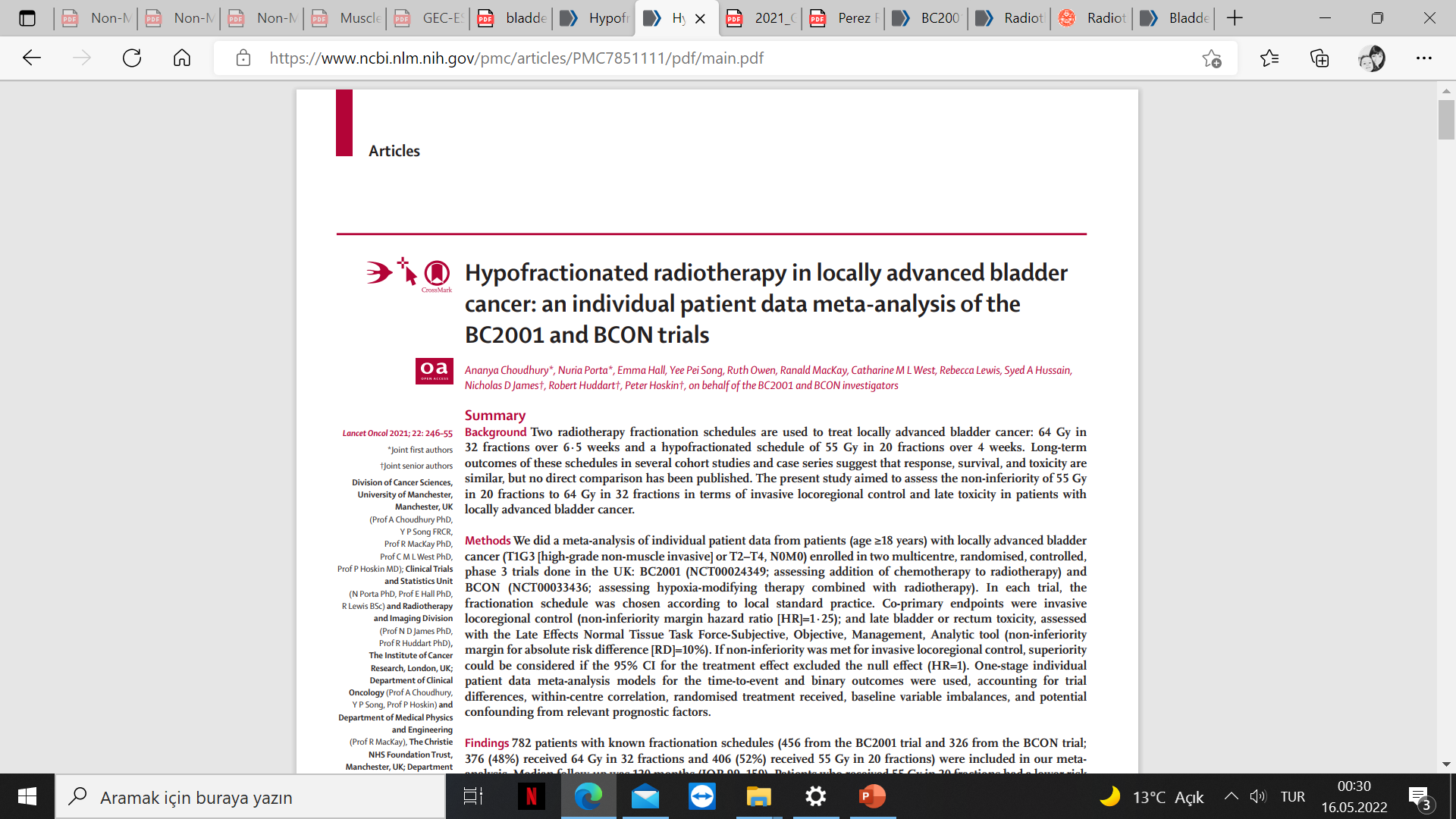 DOZ
BC2001 RT’ye KT eklenmesi , BCON RT’ye hipoksi modifiye eden ajanların eklenmesi 
İki çalışmada 782 vaka, T1gr3 ve T2-T4N0M0 vakalar
2 kola ayrılmış 64 Gy/ 32 fr vs 55 Gy/20 fr 
Medyan 120 ay takip
Lokorejyonel kontrol, toksisite benzer
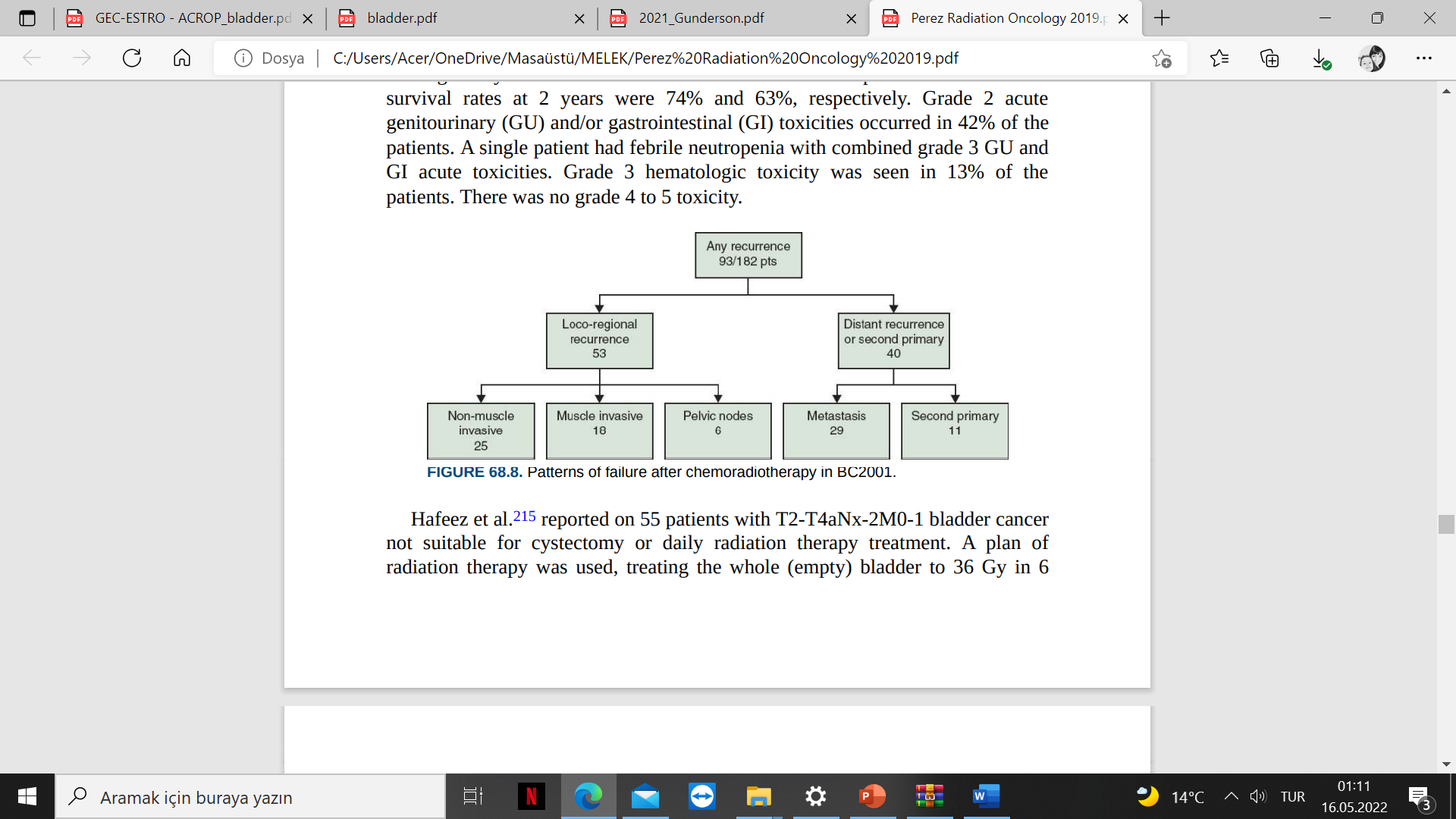 Kasa invaze mesane kanseri - radyoterapi
Adjuvan Radyoterapi: 
IMRT öneriliyor (rektum ve IB dozunu azaltmak için)
Yüksek T evresi, pozitif lenf nodu ve 10 lenf nodundan daha az diseksiyon lokorejyonel nüksü arttırır  nodal RT 
Pozitif cerrahi sınır olan vakalarda tümör yatağı da dahil edilmeli
Nodal RT –> distal common iliac, internal iliac, external iliac, obturator ve presacral nodes
Postop Rt de 45-50.4 Gy sonrası cerrahi sınır  + ya da ECE +  vakalarda riskli organ dozları uygun ise 54-60 Gy çıkılabilir.
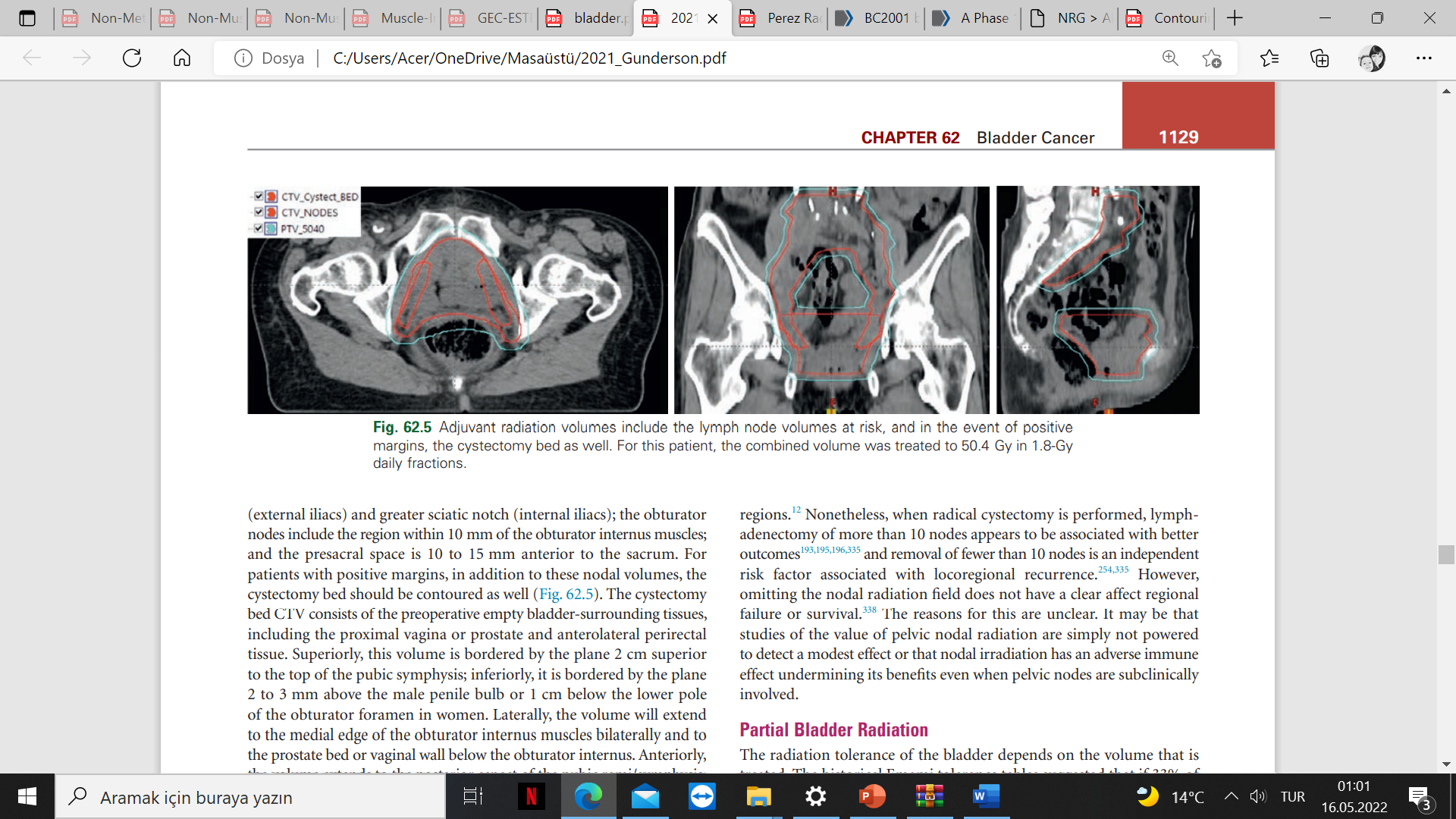 Kasa invaze mesane kanseri - radyoterapi
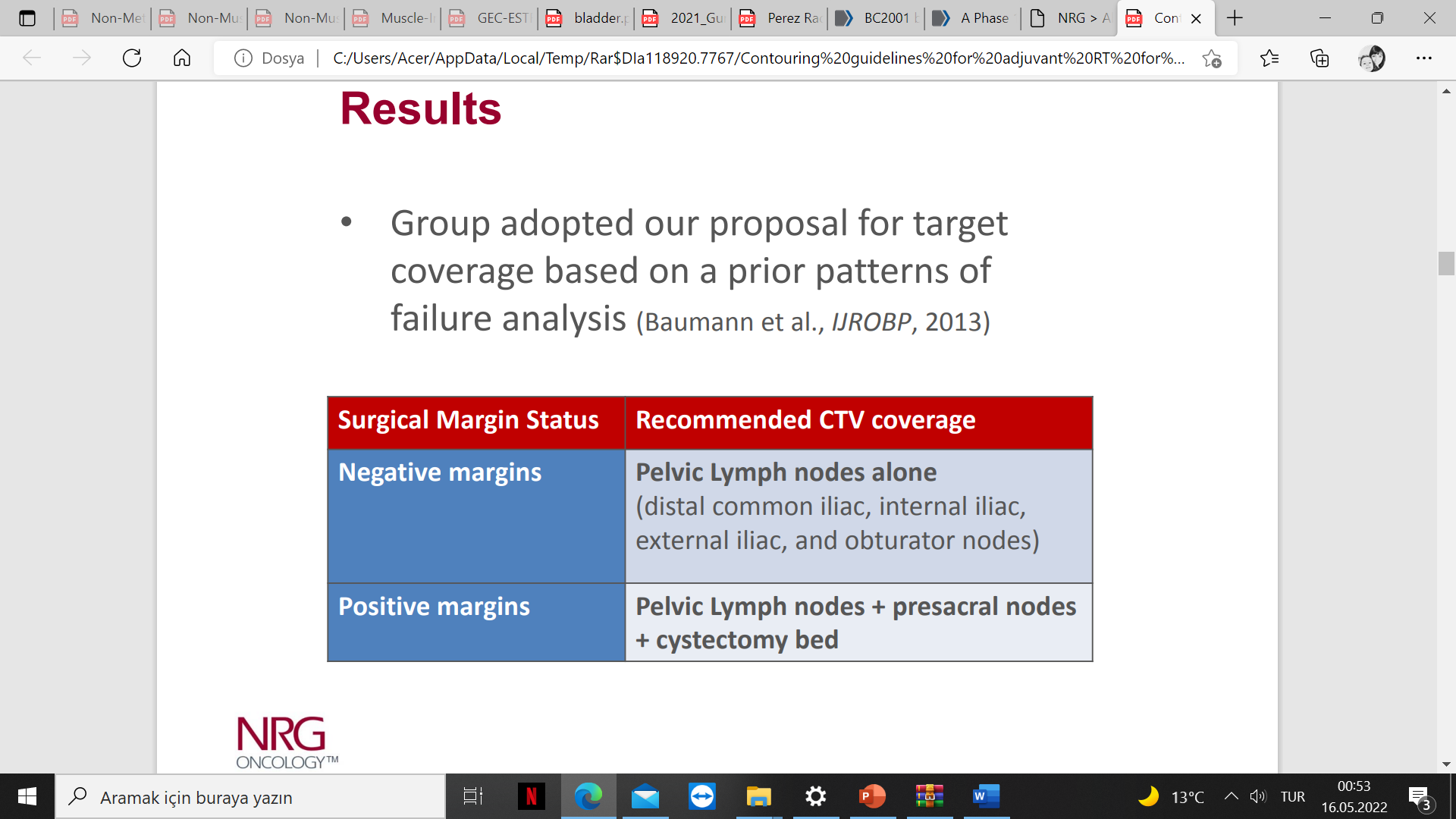 Adjuvan Radyoterapi:
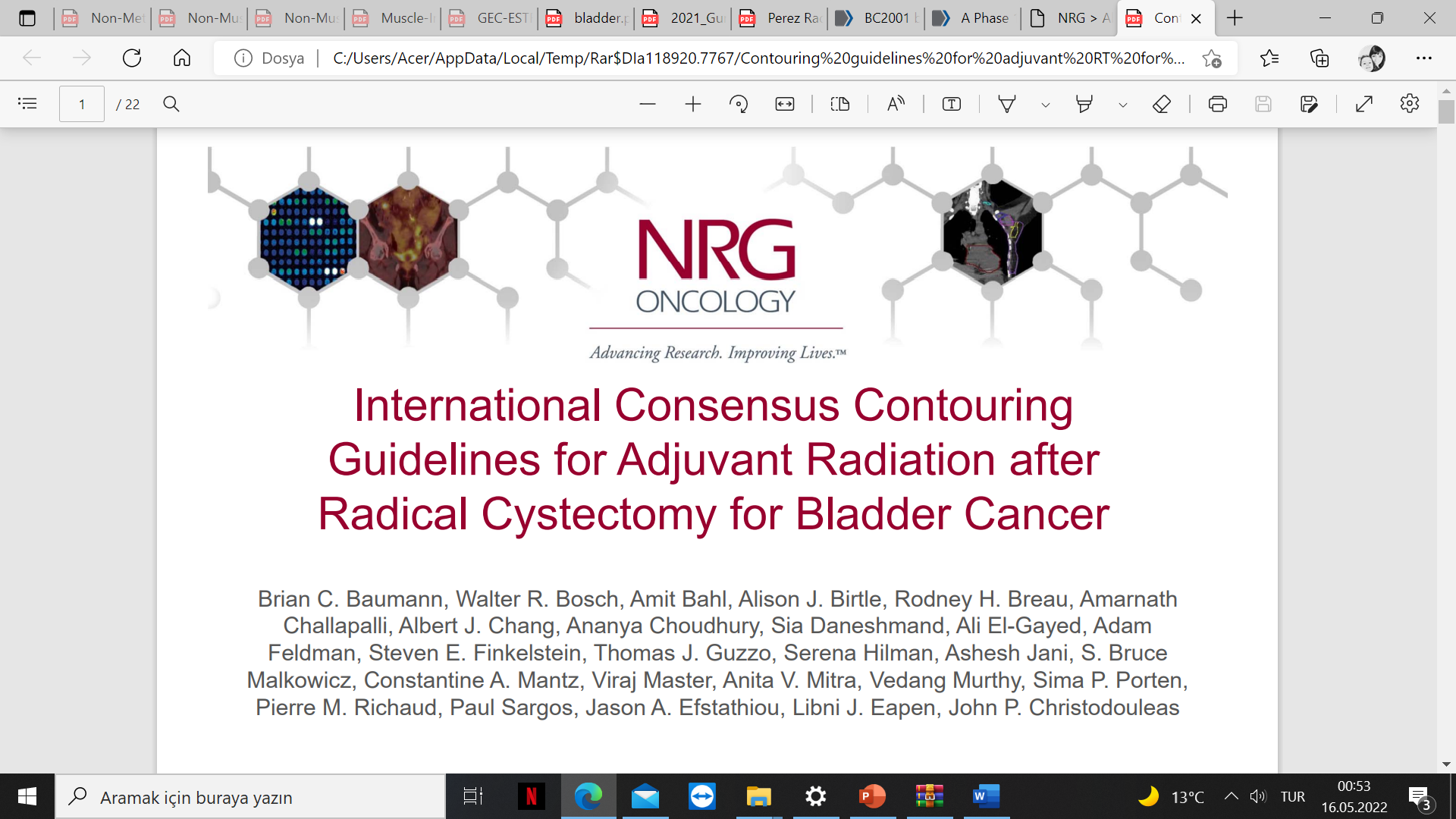 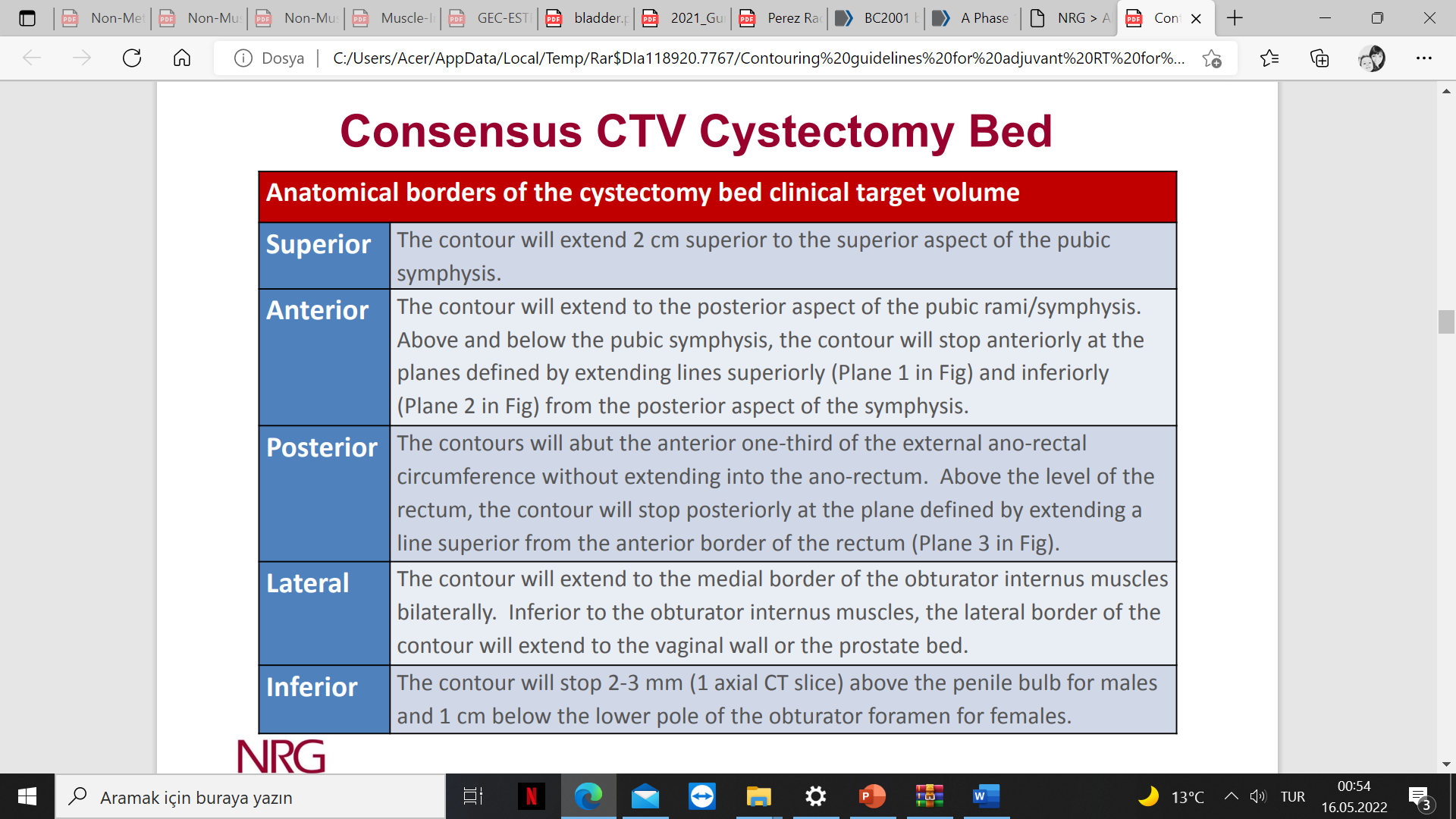 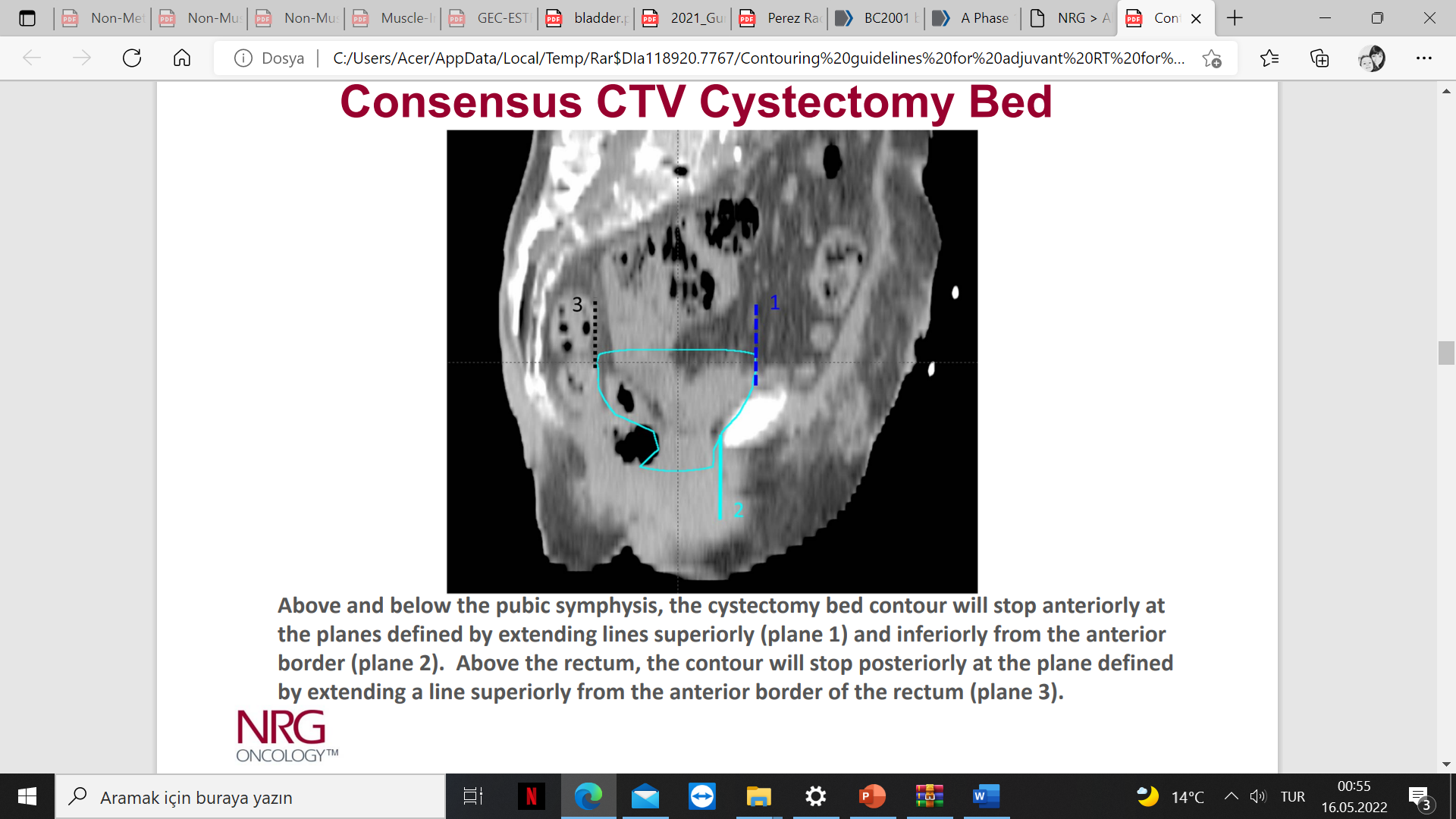 Contouring guidelines for adjuvant RT for bladder Ca- NRG GU001 2016Aug21 [Read-Only].pdf
Kasa invaze mesane kanseri – Brakiterapi
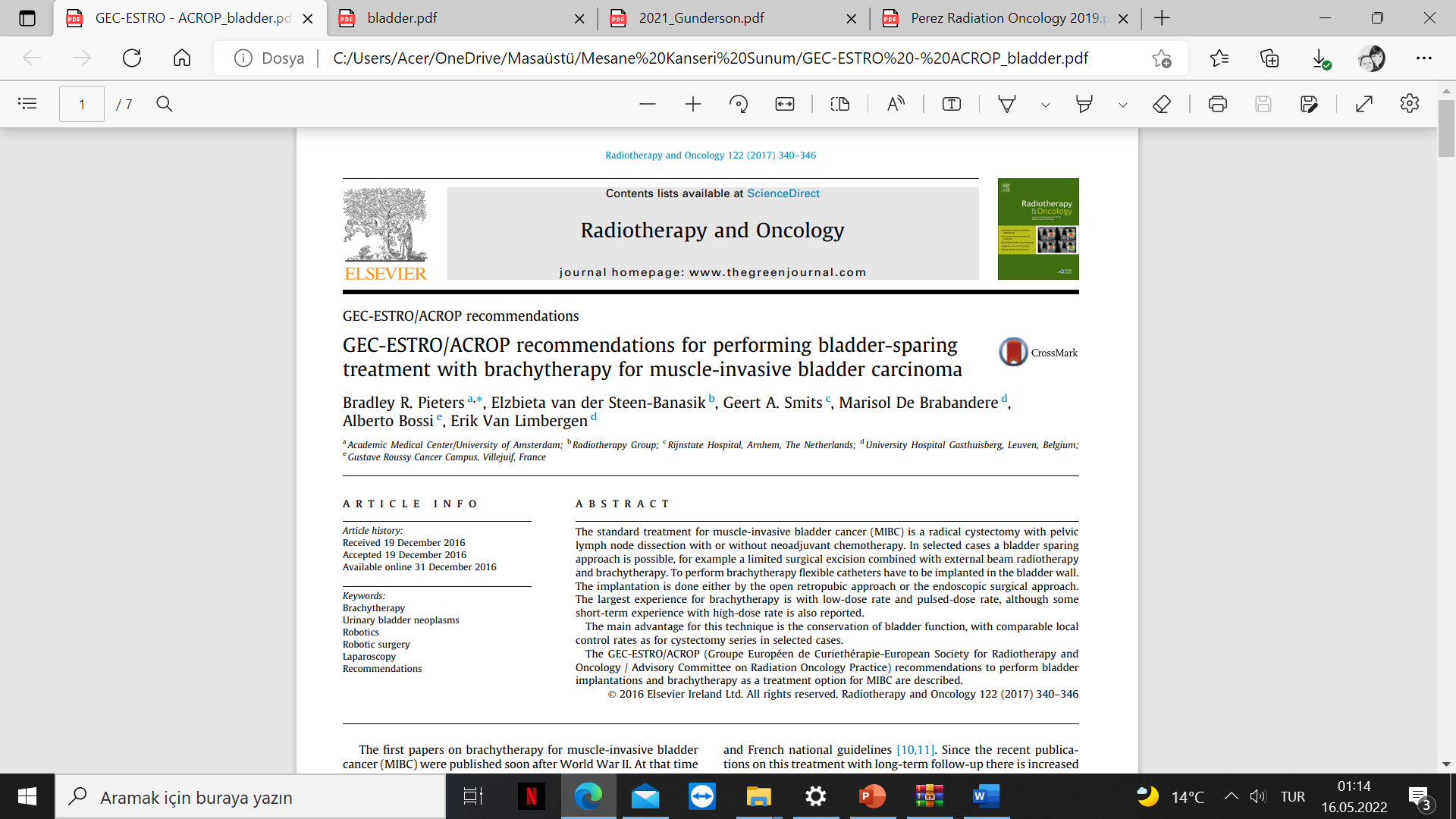 Mesane koruyucu yaklaşıma uygun seçilmiş vakalarda; soliter ve < 5 cm tm , eşzamanlı CIS yok, cT2-T3, mesane boynu ya da prostatik üretrada tm yok, uzak met yok
BRT öncesi EBRT uygulanması gerekir  cerrahi ile aplikasyonu yerleştirmeden önce vital tm hücrelerini eradike etmek  (özellikle olası perforasyon ve tm ekilimi)+ ENI
Kasa invaze mesane kanseri – Brakiterapi
2 çeşit şema sıklıkla kullanılıyor ;
1- Low dose EBRT + high dose BRT  EBRT dozu 3.5 Gy x 3 fr ya da tek fr 8.5 Gy 
2- High dose EBRT + low dose BRT  2 Gy x 20 fr ya da 2.5 Gy x 22 fr 

Total kümülatif doz EQD2 = 70 Gy ( α/β: 10-15 Gy)
EBRT sadece mesaneye uygulanıyorsa mutlaka lenf nodu diseksiyonu gerekli!
BRT ‘de CTV=  skar ve tumor + 5 mm 
BRT’de standart doz yok – 3,2 Gy x10 fr HDR
Mesane kanserinde eşzamanlı KT protokolleri
Oligometastatik hastalık
Hızlı progresyon göstermeyen oligometastatik hastalıkta sistemik tedaviye yanıtlı vakalarda metastazektomi yapılabilir. 
Sistemik tedaviye iyi yanıtlı, soliter metastaz, akciğer ya da lenf nodu metastazı olan vakalarda metastazektomi  ile sağkalım avantajı +
Prospektif data az retrospektif çalışmalar mevcut
Oligometastatik hastalık
Faz II prospektif çalışma
11 primer ürotelyal mesane kanseri 
Retroperitoneal lenf nodu met 
Komplet bilateral lenf nodu diseksiyonu 
4 yıllık hastalıksız sağkalım ve rekürrenssiz sağkalım %36 ve %27 
Kt’ye iyi yanıt veren ve tümör yükü az olan vakalarda sağkalım avantajı+
Is there a therapeutic role for post-chemotherapy retroperitoneal lymph node dissection in metastatic transitional cell carcinoma of the bladder? - PubMed (nih.gov)
Oligometastatik hastalık
Retrospektif çalışmalarda sağkalım avantajı +
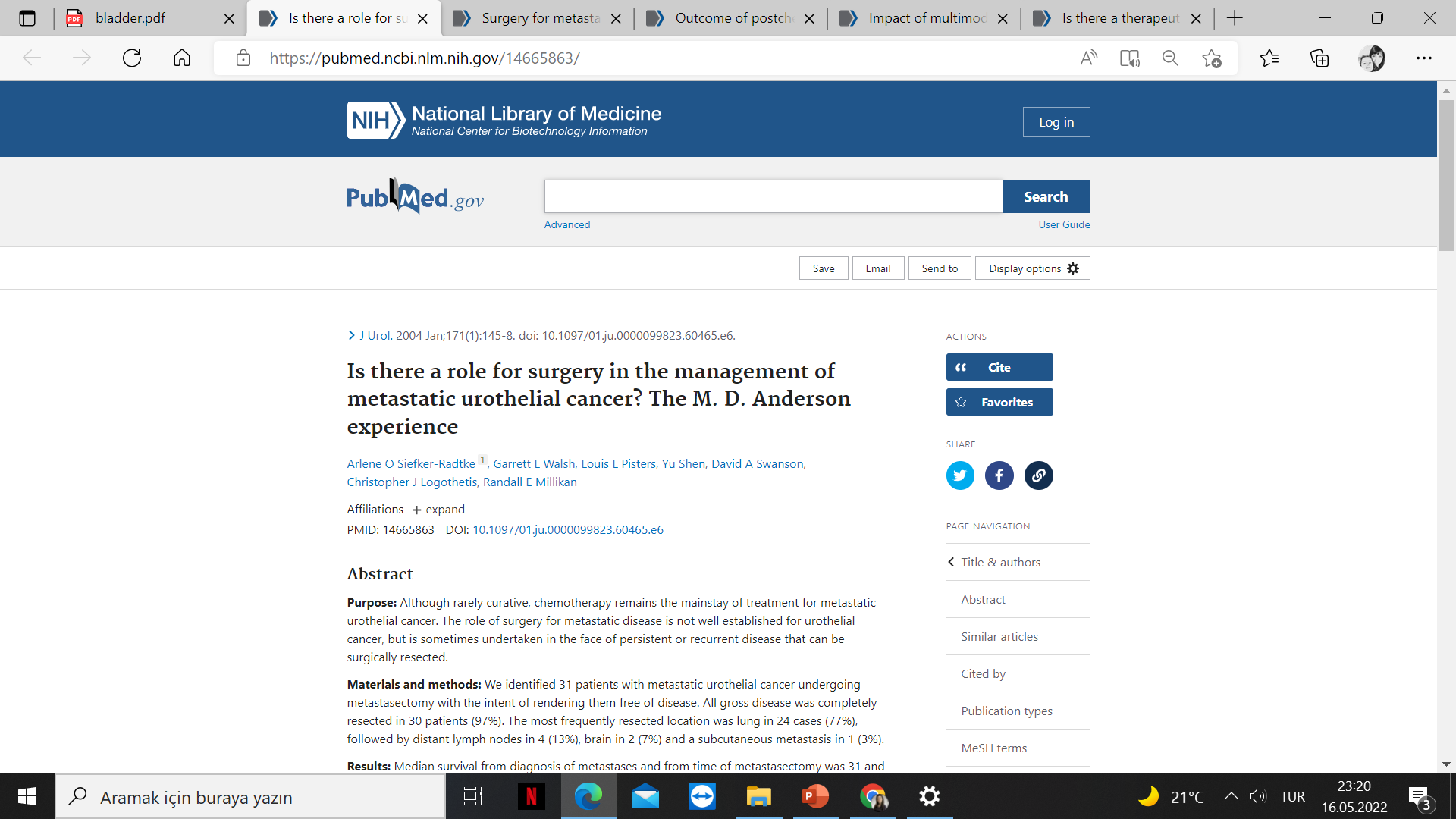 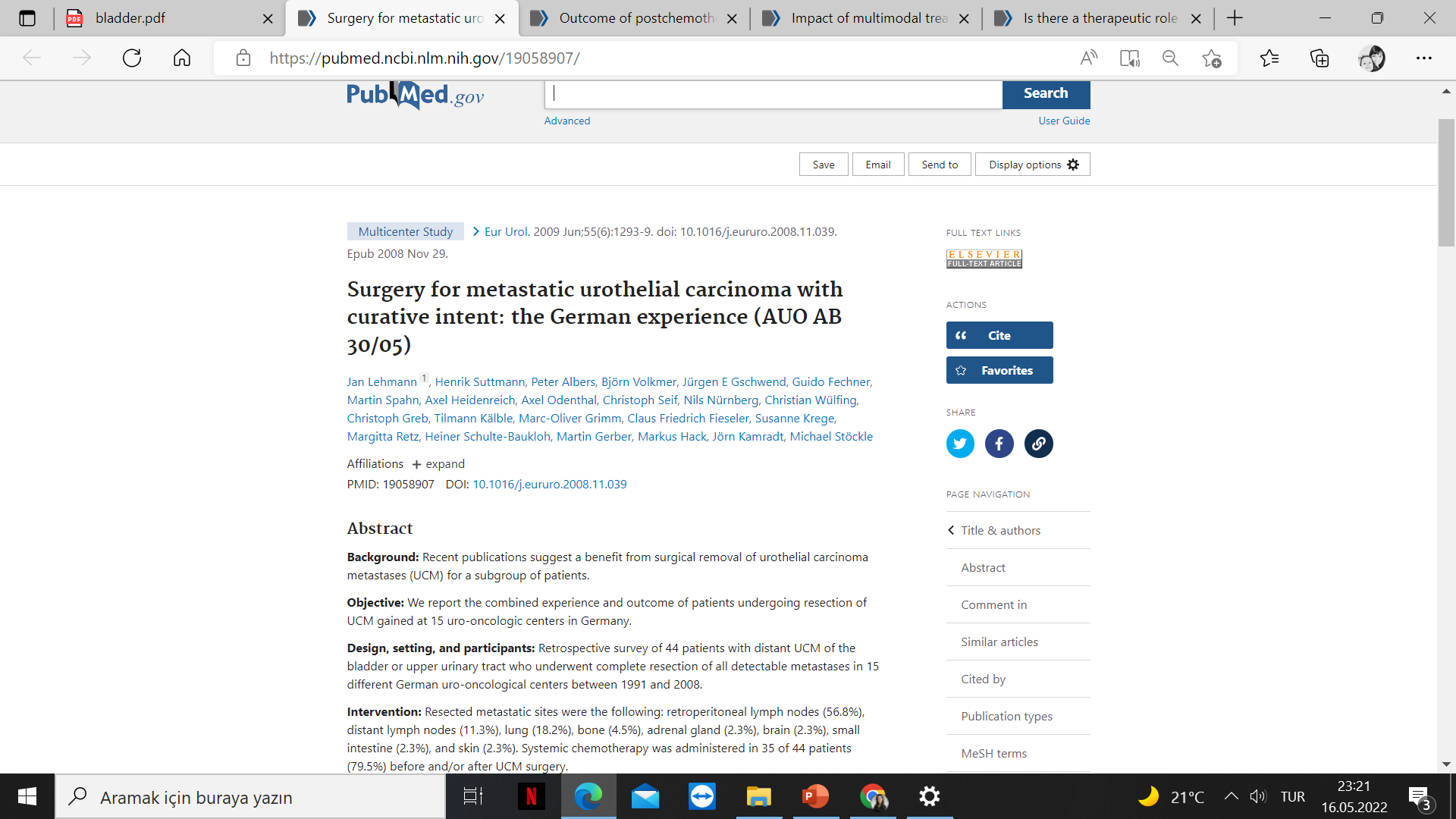 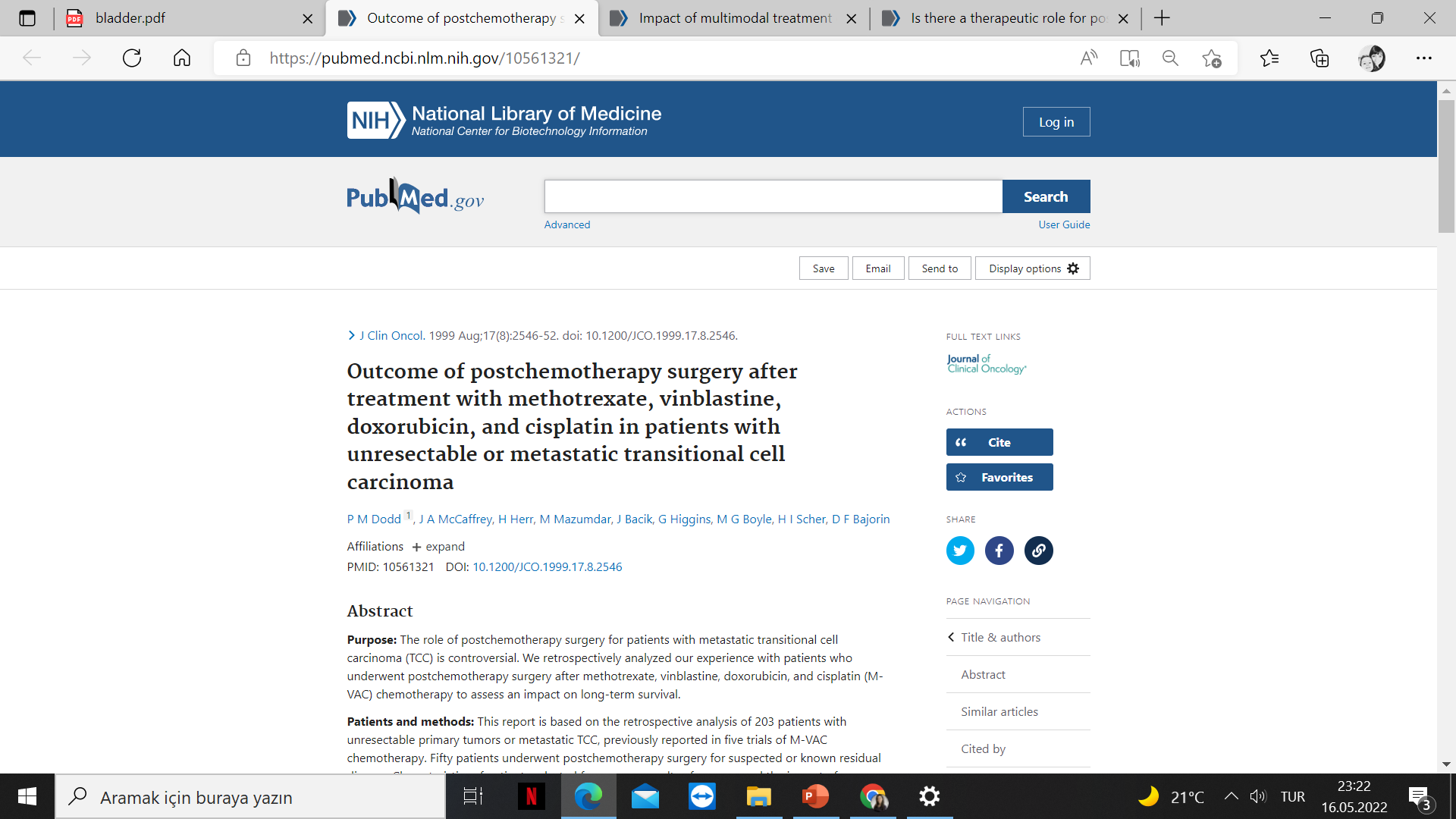 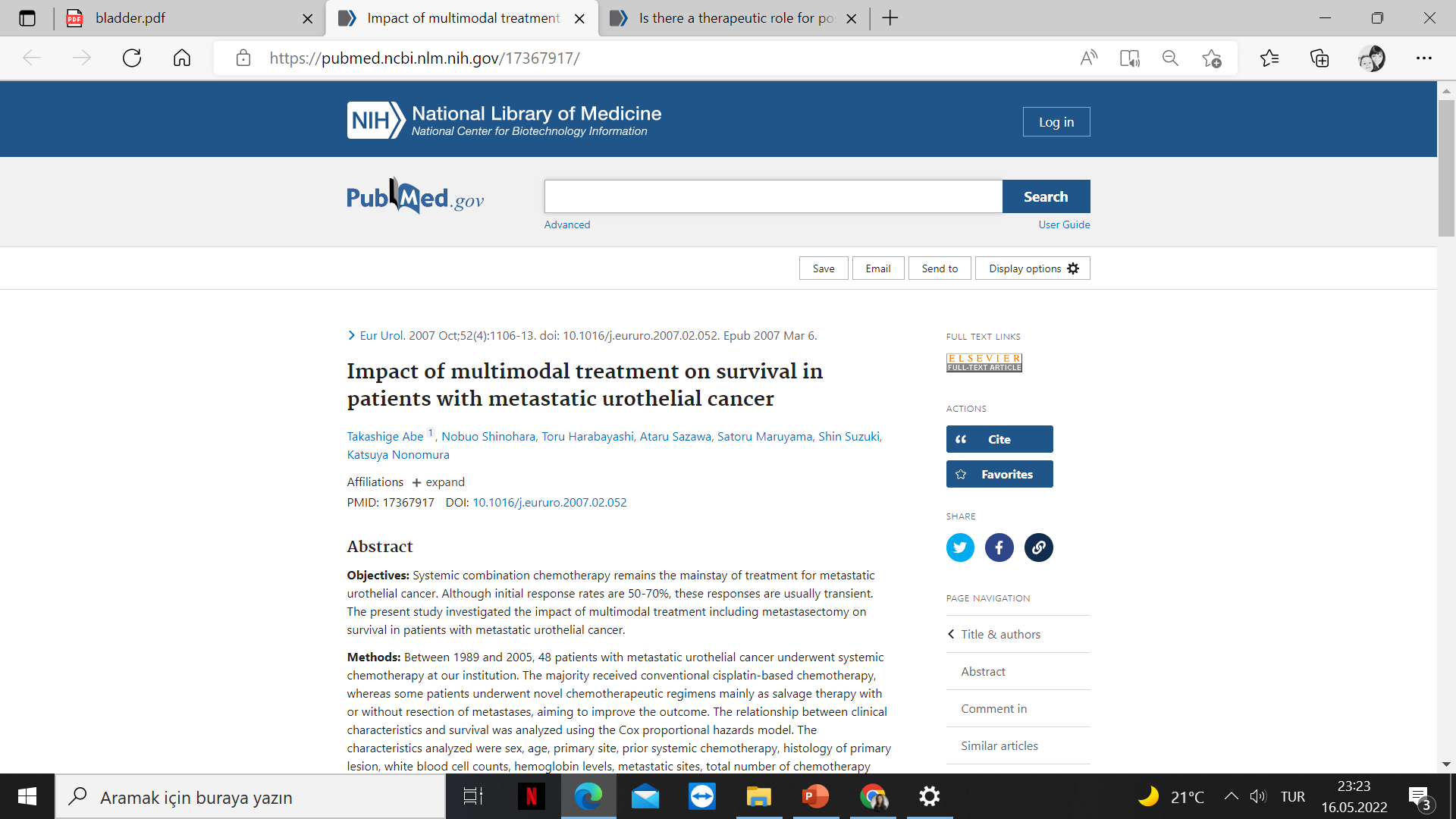 NCCN- hasta rehberi
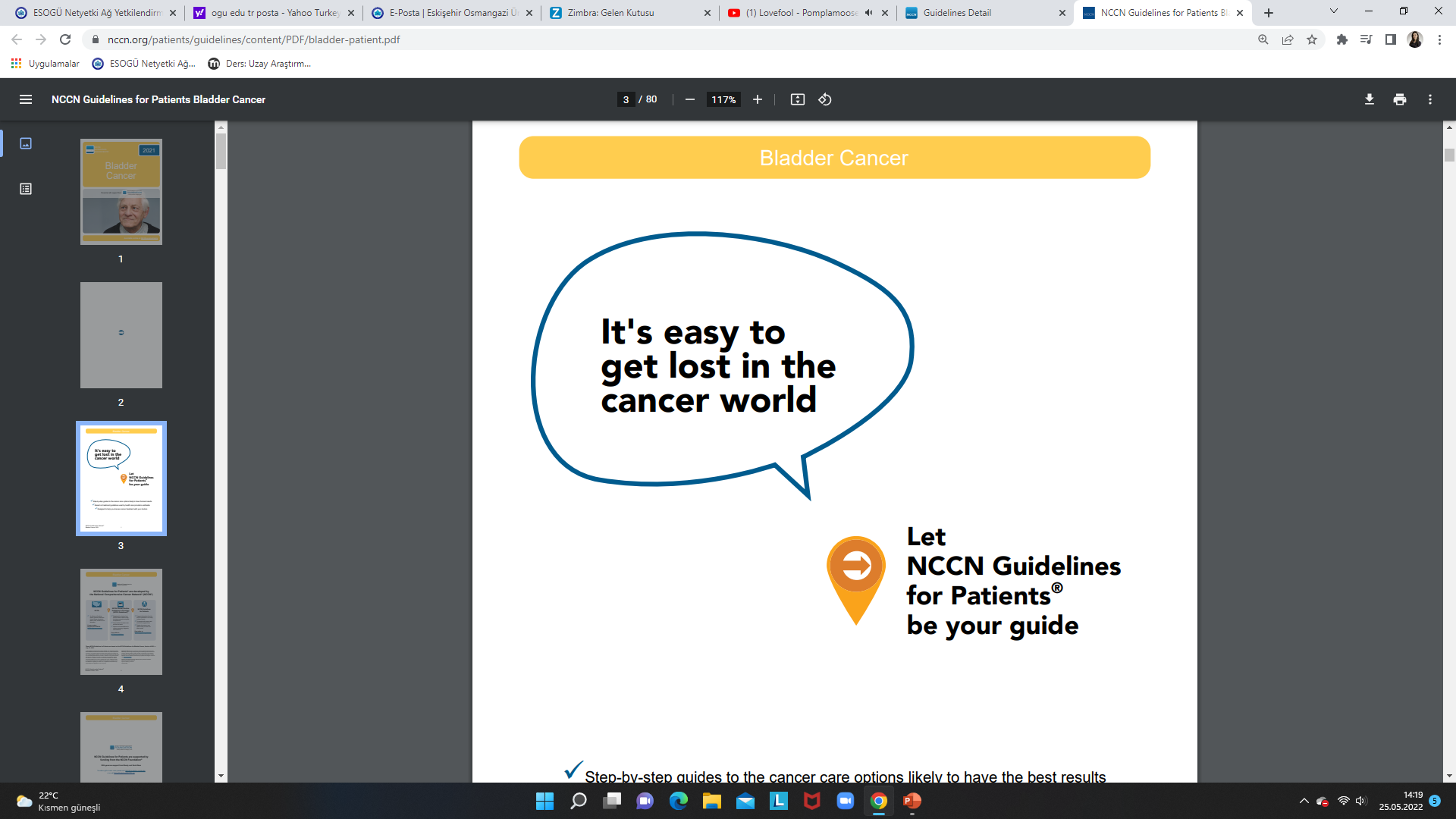 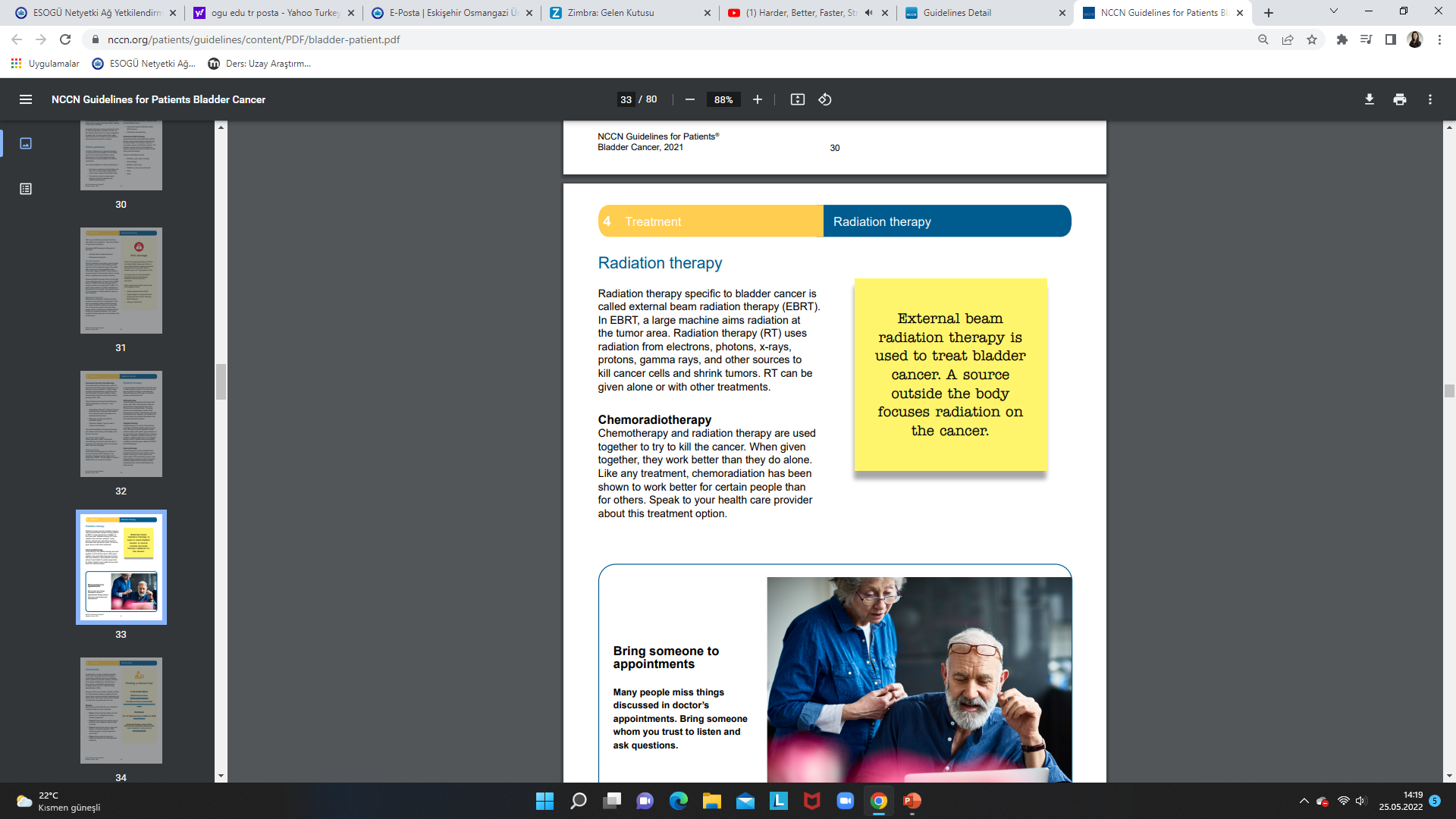 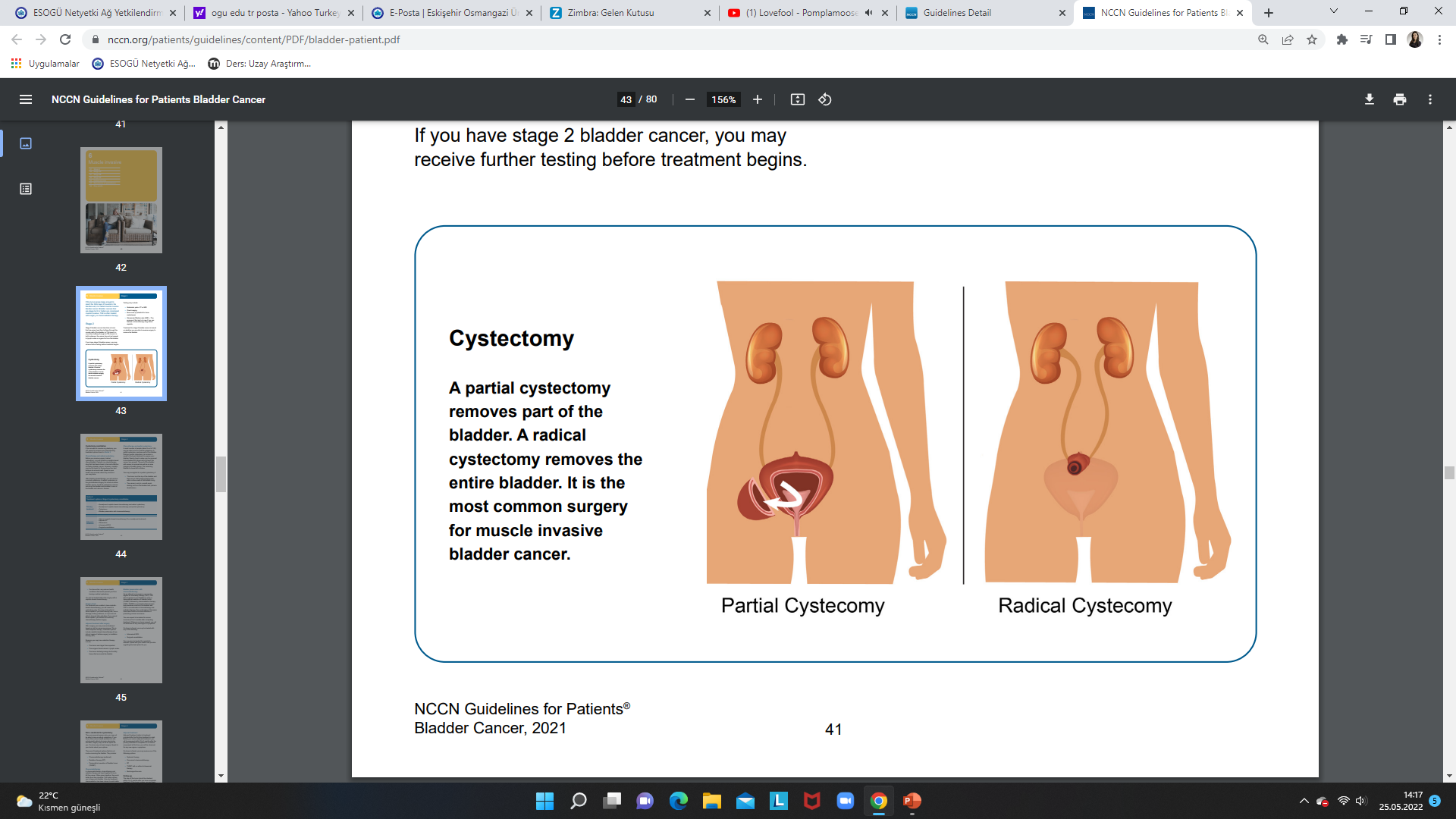 takip
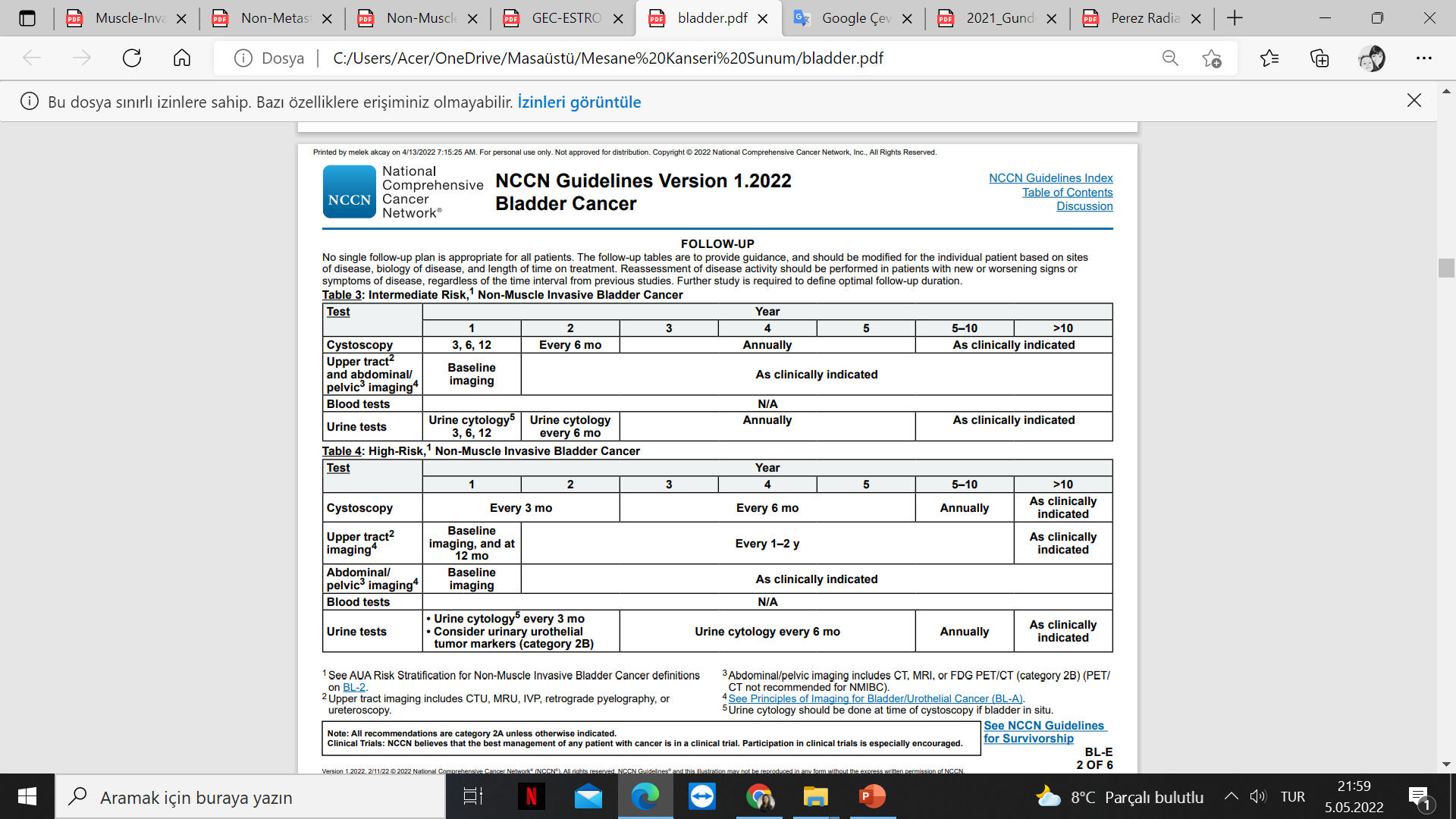 TAKİP
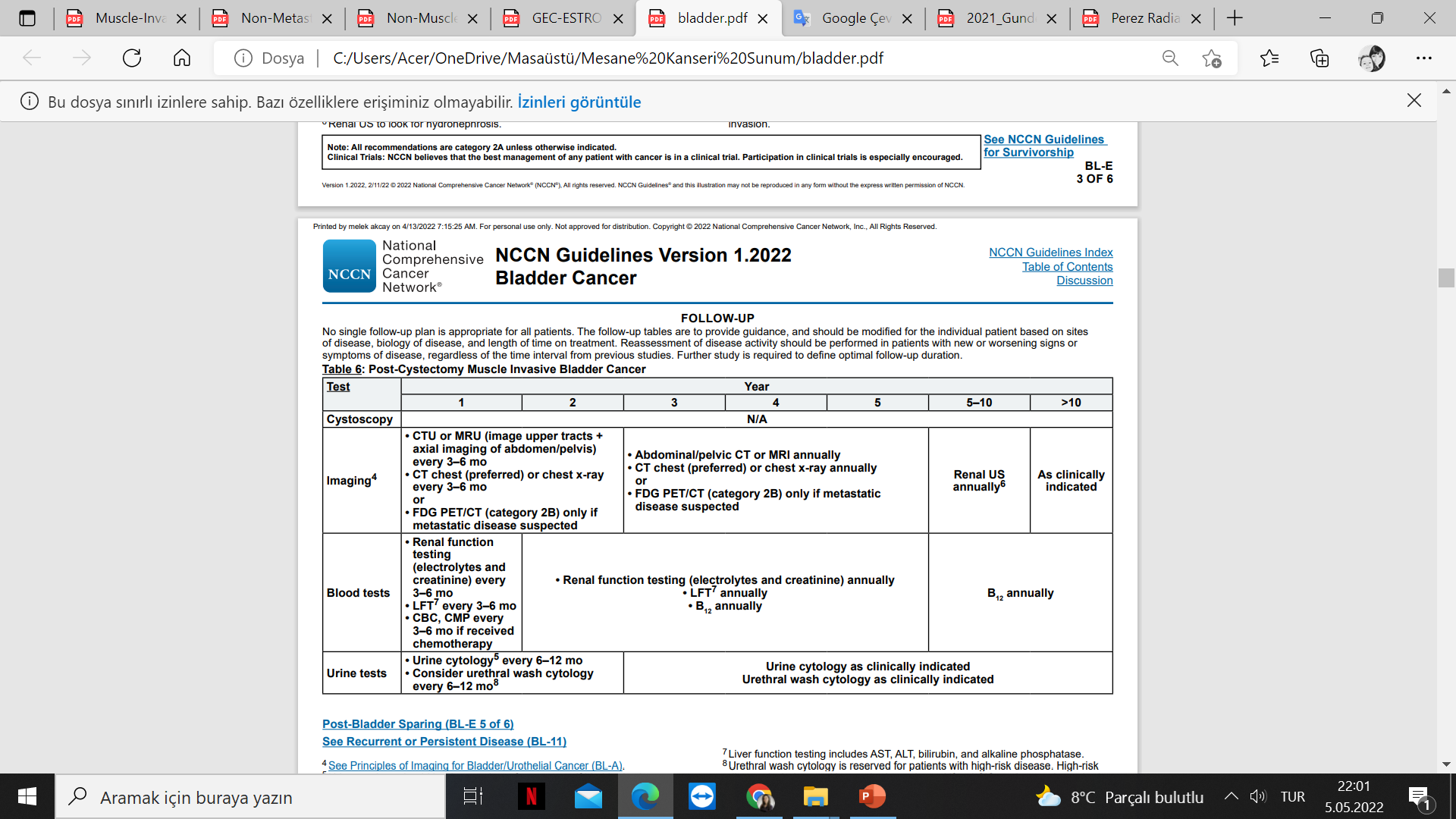 TAKİP
takip